Vision Statement
“Together, we see a world where people unite and take action to create lasting change—across the globe, in our communities, 
and in ourselves”
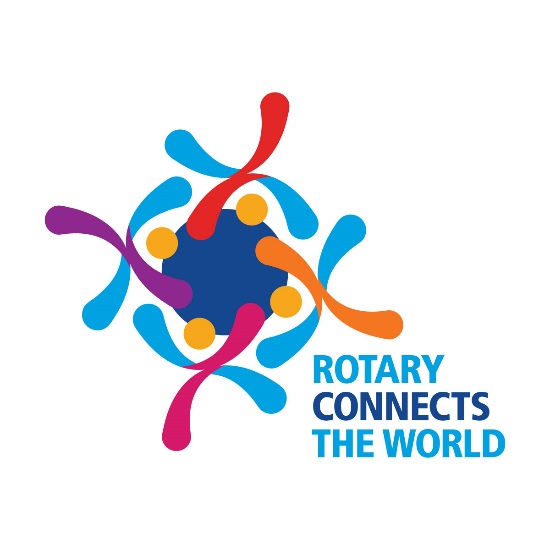 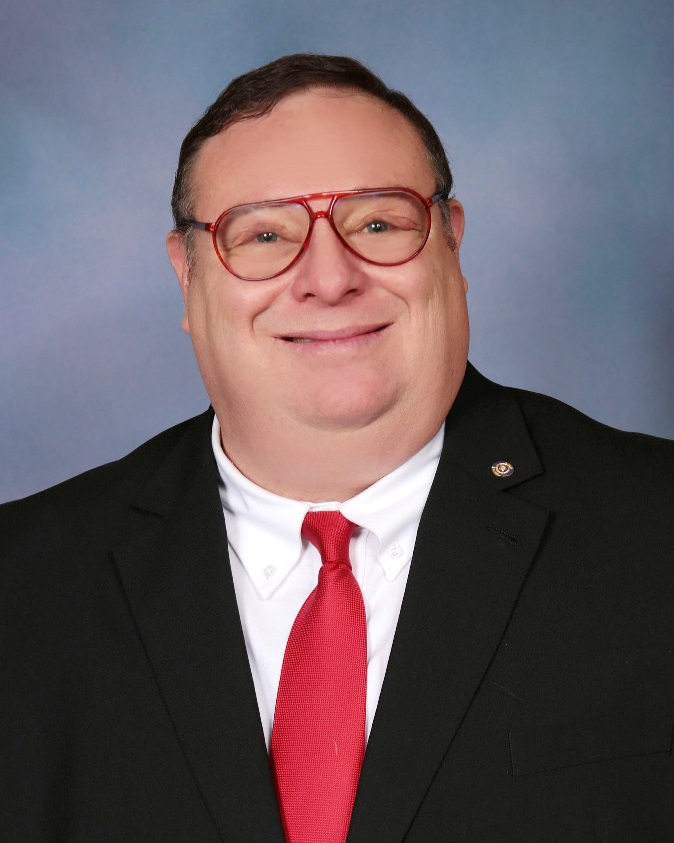 Marc Aarons

District Governor
Rotary District 5320
2019 - 2020
DISTRICT 5320
GRANT MANAGEMENT SEMINAR
March – April 2019
PURPOSE
Manage a Rotary grant
STEWARDSHIP expectations
Implementing the MOU
Qualify clubs to receive grant funds
GRANTS ARE FUNDED WITH “DDF”
District Designated Funds
Contributed to The Rotary Foundation Annual Fund 3 years ago
Current year contributions benefit the clubs
    in 3 years 
Invested by The Rotary Foundation
Returned to clubs in the form of grants
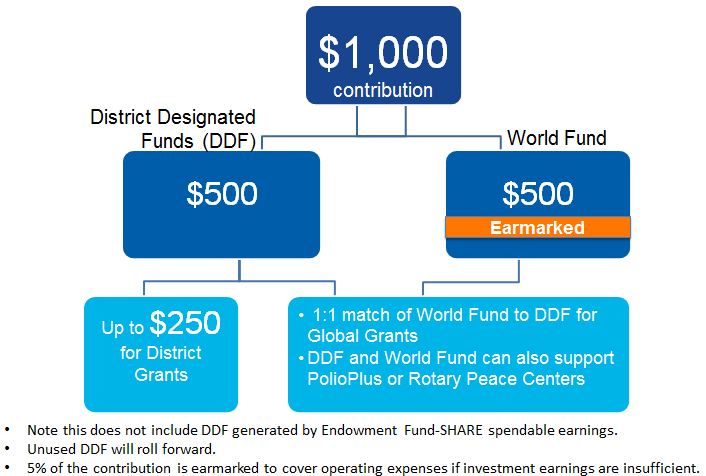 ROTARY FOUNDATION GRANTS
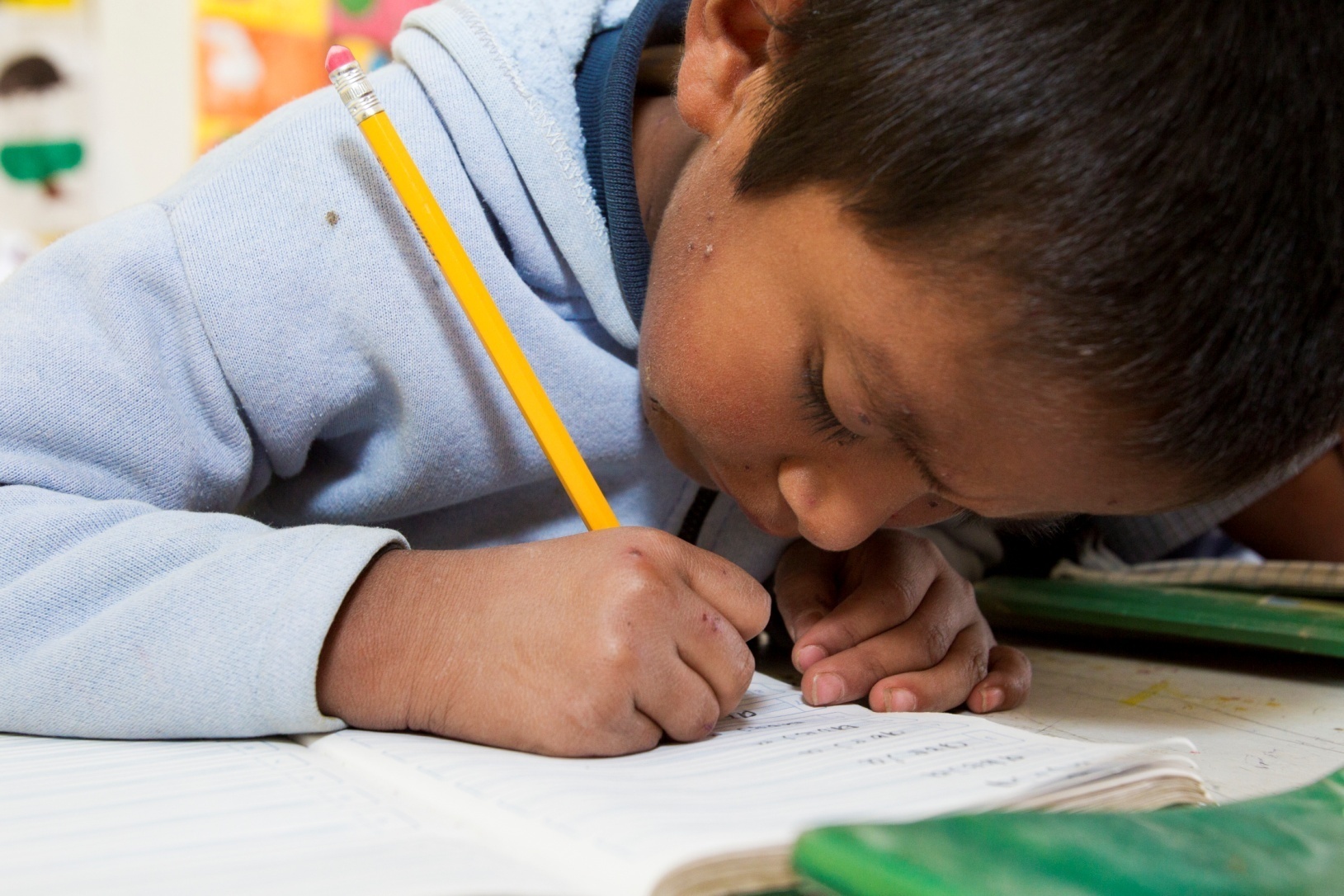 District grants
Global grants
[Speaker Notes: Speaking points:
Although this session will focus on applying for DISTRICT grants, the grant management practices discussed can be used for all grant types.
There are two types of Rotary grants available: district and global 
For a district grant, clubs apply to the district, following guidelines developed by the district and the Trustees of the Foundation. 
For global grants, clubs apply to The Rotary Foundation, following guidelines developed by the Trustees of the Foundation AND THEY WILL BE DISCUSSED LATER IN SESSION 5.]
OVERVIEW OF ROTARY GRANTS
OVERVIEW OF ROTARY GRANTS
Decision-making power at the club and district levels
Two types: 
global grants  
district grants
Simplified leadership structures
Flexible DDF 
Vocational training teams
[Speaker Notes: Speaking points:
The simplified leadership structure allows districts to create additional subcommittees and allocate tasks as appropriate.
Qualification allows districts the more cost-effective option of creating an internal audit committee rather than requiring an independent financial review.
Larger district grant activities are possible with the District Designated Fund (DDF).
Flexible scholarship requirements allow clubs and districts to fund scholars studying at various levels and in any amount.
Vocational training team guidelines allow clubs and districts to determine the size of the team and the amount of financial support to provide.]
GRANTS – ROTARY 5320 STYLE!
District 5320 Global Grants – 19 countries
Guatemala		Haiti		United States-
India			Ghana	     Fullerton
South Korea	Korea – Wonju
Nigeria 		Nicaragua
Chile			Egypt
Mozambique	Peru
Mexico		Kenya
Philippines		Uganda
Cambodia		Romania
[Speaker Notes: Speaking points:
The simplified leadership structure allows districts to create additional subcommittees and allocate tasks as appropriate.
Qualification allows districts the more cost-effective option of creating an internal audit committee rather than requiring an independent financial review.
Larger district grant activities are possible with the District Designated Fund (DDF).
Flexible scholarship requirements allow clubs and districts to fund scholars studying at various levels and in any amount.
Vocational training team guidelines allow clubs and districts to determine the size of the team and the amount of financial support to provide.]
33 CLUBS have participated!
Anaheim     Anaheim Hills    Avalon    Fountain Valley 
Fullerton    Fullerton Sunrise    Garden Grove   
Huntington Beach	Irvine    Laguna Beach    Laguna Niguel
Lakewood    Long Beach    Los Alamitos/Seal Beach
Mission Viejo    Monarch Beach Sunrise    Newport-Balboa
Newport Beach Sunrise    Newport-Irvine    Orange
Orange North    Orange Plaza    Placentia    San Clemente
San Clemente Sunrise    San Juan Capistrano    Santa Ana
Signal Hill    Surf City/Huntington Beach    Tustin/Santa Ana	
Villa Park    Whittier Sunrise    Yorba Linda Sunrise
[Speaker Notes: Speaking points:
The simplified leadership structure allows districts to create additional subcommittees and allocate tasks as appropriate.
Qualification allows districts the more cost-effective option of creating an internal audit committee rather than requiring an independent financial review.
Larger district grant activities are possible with the District Designated Fund (DDF).
Flexible scholarship requirements allow clubs and districts to fund scholars studying at various levels and in any amount.
Vocational training team guidelines allow clubs and districts to determine the size of the team and the amount of financial support to provide.]
APPROVED  GLOBAL GRANTS – July 2016-February 2019
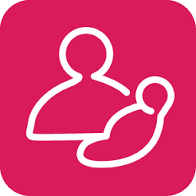 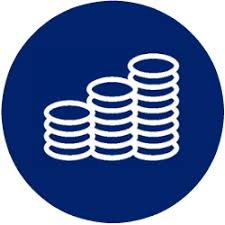 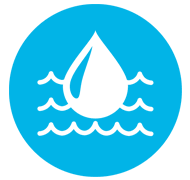 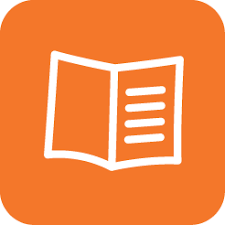 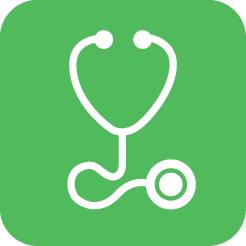 Maternal & Child Health	   Disease Prevention & Treatment
Mexico	$  81K		  		Chile		$  63K
Uganda	$103K		  		Guatemala	$  70K
Peru	$  34K				India		$ 100K
India	$100K				Egypt		$  47K 
Education & Literacy 		    WATER AND SANITATION 			  Korea			$ 36K		Guatemala	$119K
Guatemala		$694K 		India		$102K
United States-Fullerton	$ 35K 		Kenya		$218K 	
Econ & Community Development 	Mozambique	$190K 	
India		$109K
Romania		$  53K 	
				GRAND TOTAL - $3,039,000
[Speaker Notes: Speaking points:
The simplified leadership structure allows districts to create additional subcommittees and allocate tasks as appropriate.
Qualification allows districts the more cost-effective option of creating an internal audit committee rather than requiring an independent financial review.
Larger district grant activities are possible with the District Designated Fund (DDF).
Flexible scholarship requirements allow clubs and districts to fund scholars studying at various levels and in any amount.
Vocational training team guidelines allow clubs and districts to determine the size of the team and the amount of financial support to provide.]
APPLYING FOR A DISTRICT GRANT
FIVE STEPS TO RECEIVING A DISTRICT MATCHING GRANT
Step One – Meet Club Requirements
FOUR CLUB REQUIREMENTS
These four requirements MUST be met in order for your club to be eligible for a district matching grant
Dues to Rotary International and District 5320 are current (July dues are paid)
Prior year district grant final report (or progress report) is filed by May 15; report with receipts have been posted to the matchinggrants.org website
Two club members have attended the most recent Grants Management Seminar
Your club must have signed a District or TRF Memorandum of Understanding (MOU) for local projects and a TRF MOU for projects in Mexico
Step Two – Complete Your Grant Application
DISTRICT GRANT APPLICATION
Where can I find the form?
Go to rotaryresources.org
Within the “Club” tab, select “Grants”
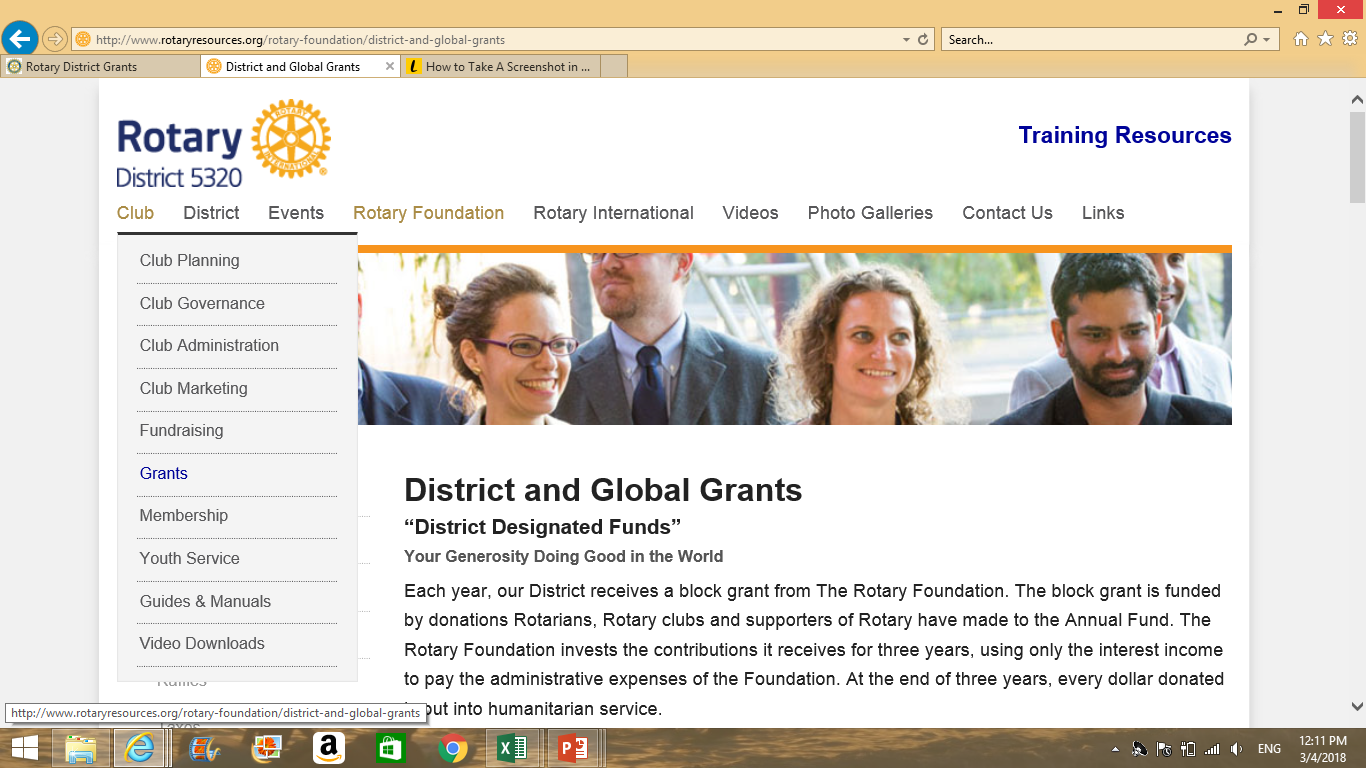 DISTRICT GRANT APPLICATION
Where can I find the form?
Scroll down to select “District Grant Application – Fillable”
Save the file to your computer.  Open the file to fill out the application!
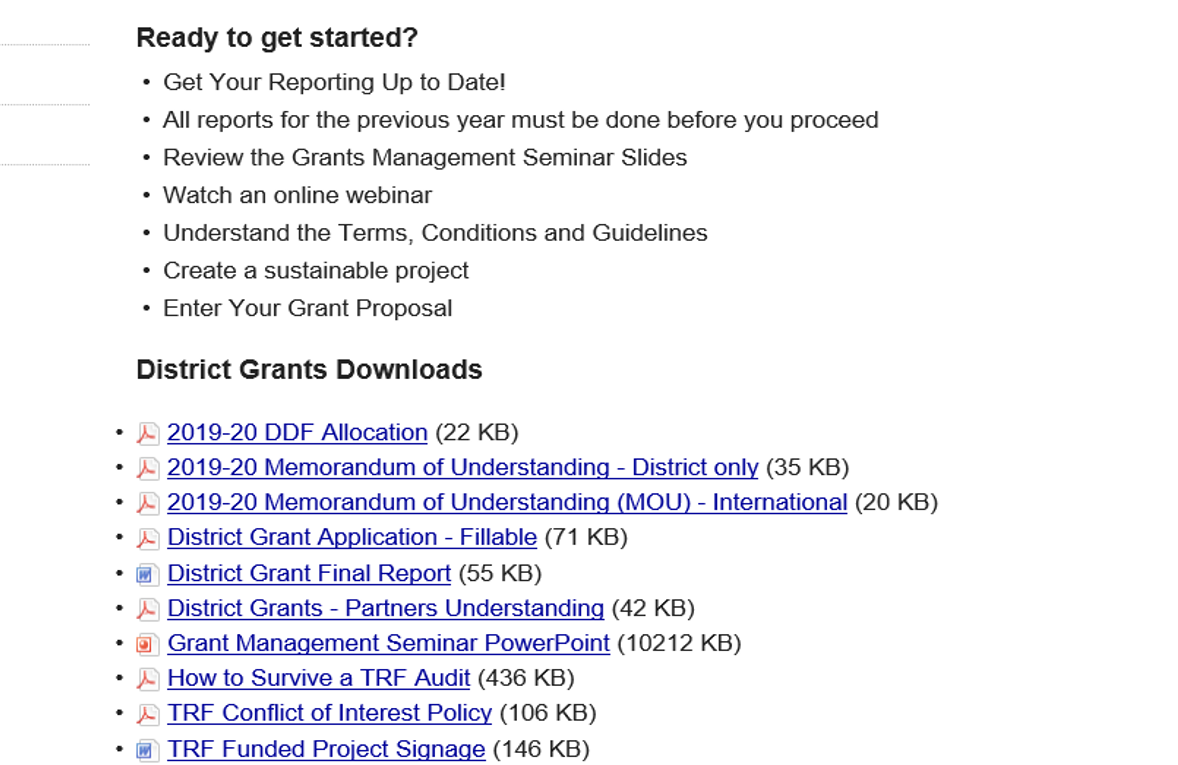 DISTRICT GRANT APPLICATION – Page 1
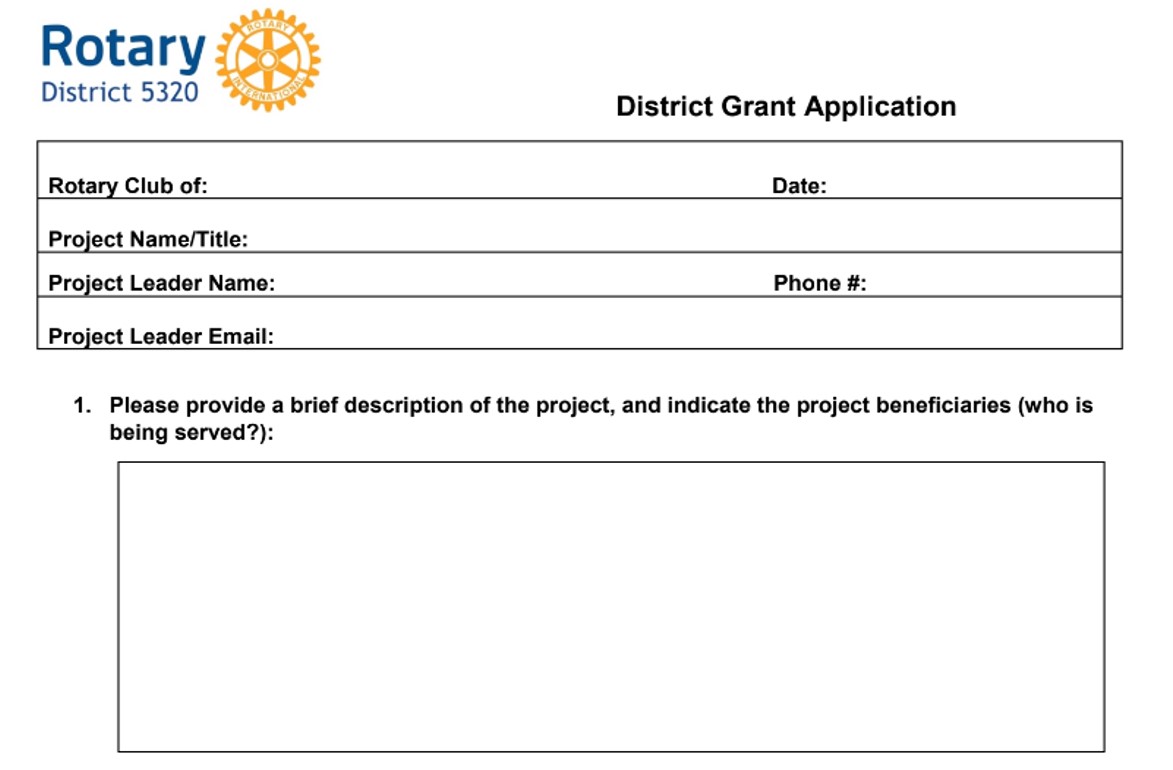 Correct
contact information is critical!
Be as specific as is necessary for the reviewer to understand the scope of the project
For example: “The project will provide backpacks filled with school supplies for 200 students in need, and our club will host an ice-cream social for the students and the teachers.”
DISTRICT GRANT APPLICATION – Page 1 (continued)
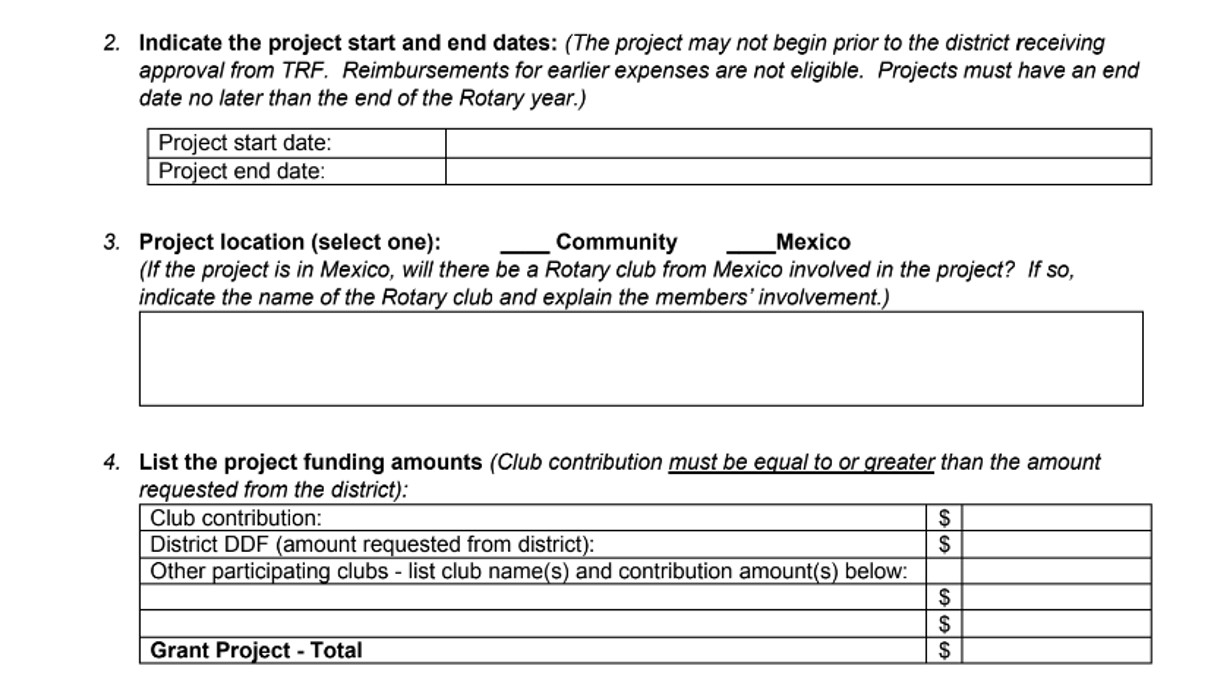 Project must have a start and end date
Don’t forget 
to complete 
a “Partners Understanding” form if 
working with another club
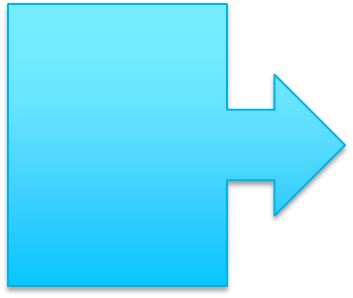 DISTRICT GRANT APPLICATION – Page 2
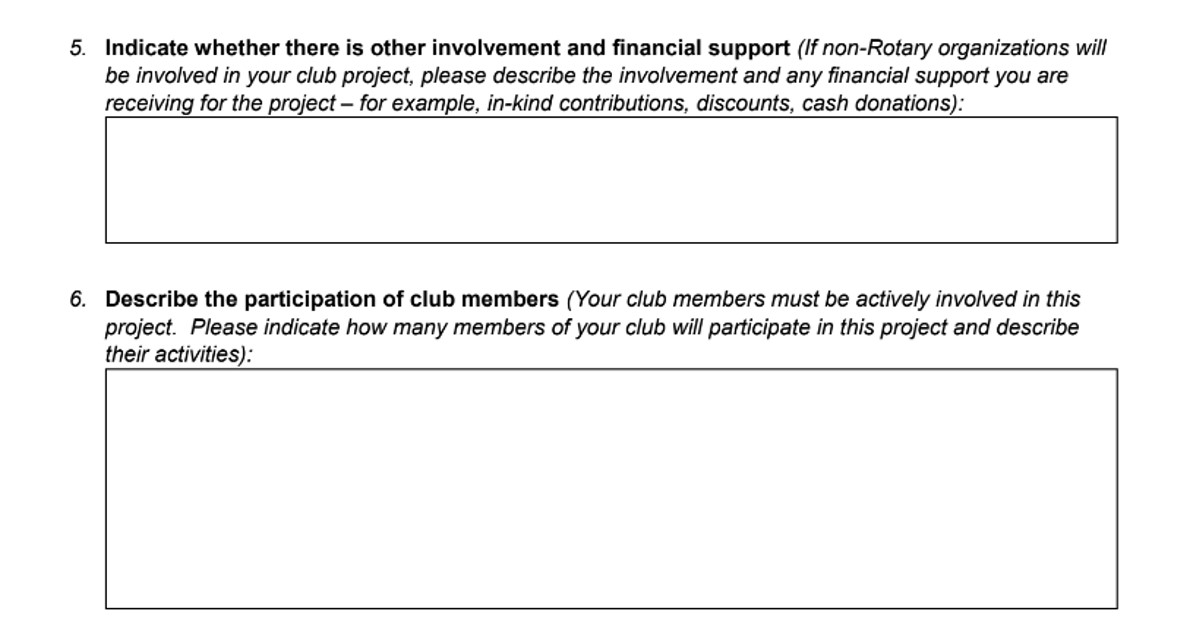 Type “n/a” if this section does not apply to your club’s project
For example: “Wells Fargo is donating $1,000 towards the purchase of backpacks.”
For example: “Approximately 20 club members will be involved in purchasing the backpacks and school supplies, filling the backpacks with the supplies, delivering/distributing the backpacks to local schools, and serving ice cream at the social.”
Detail the activities of 
the project
DISTRICT GRANT APPLICATION – Page 2 (continued)
Tip: Some clubs set up a separate account to manage district grant project funds
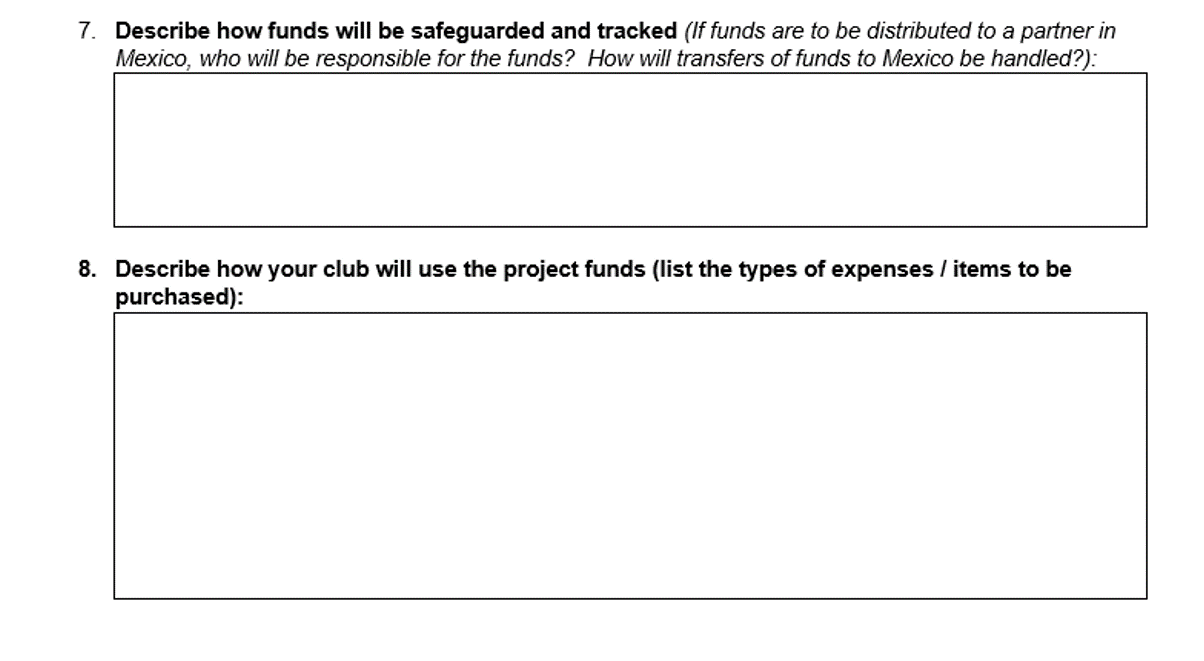 For example: “The funds will be maintained in our club’s checking account, and they will be tracked and disbursed by our treasurer in accordance with our club’s disbursement policies.”
For example: “All the project funds will be used to purchase backpacks, school supplies, and ice-cream for a social with the students and teachers.”
This replaces the previous requirement for a separate budget!
Step Three – Submit Your Application
STARTING THE APPLICATION PROCESS
Where do I send my club’s district grant application?
Go to matchinggrants.org/district
Go to “Rotary Year” and ensure you select the correct Rotary year (2019-2020) in the dropdown menu
Click “Submit Project”
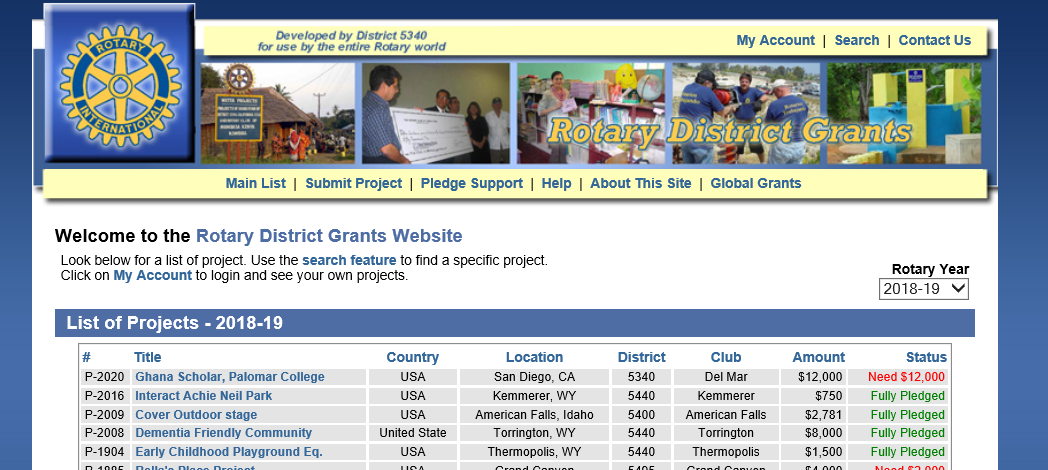 SUBMITTING A NEW PROJECT
You will see a new screen - Click “Submit a New Project”
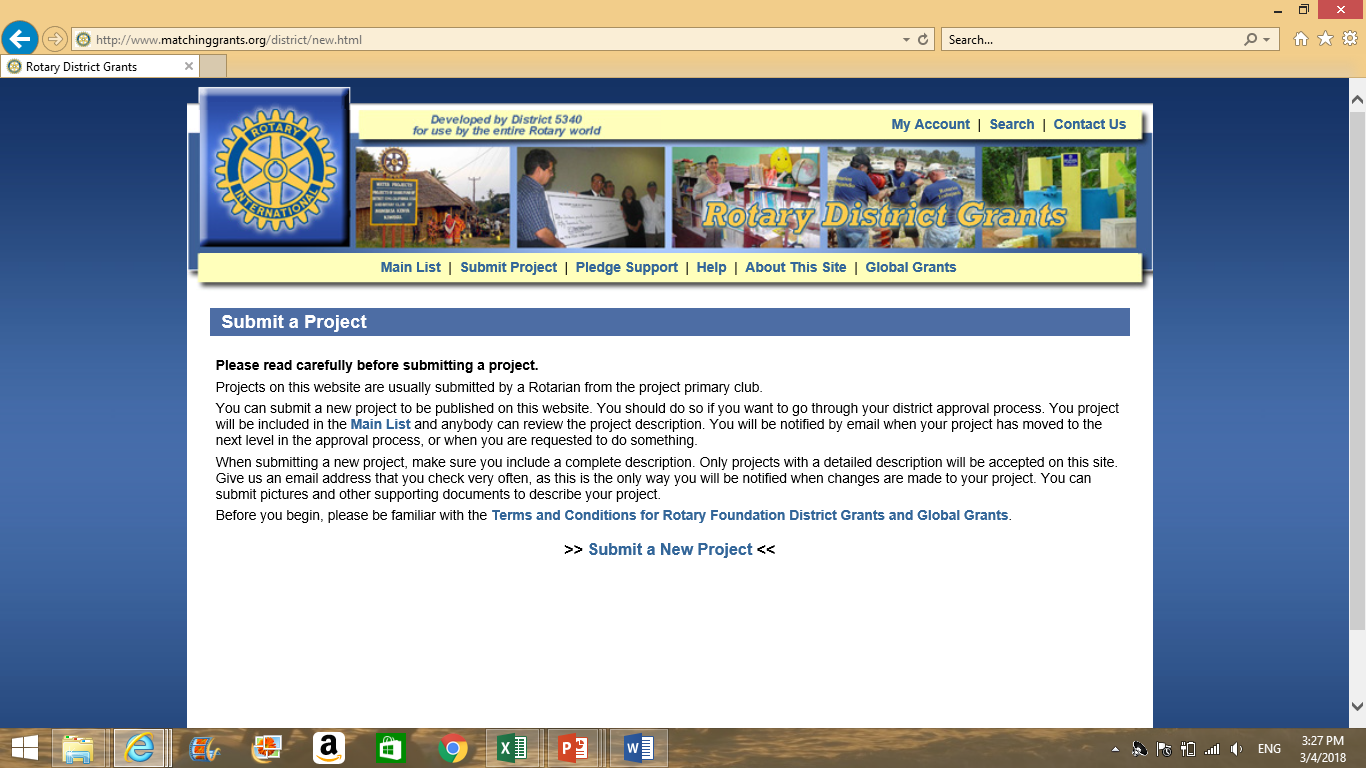 SUBMITTING A NEW PROJECT
You will see a new screen – Fill in each section requiring information
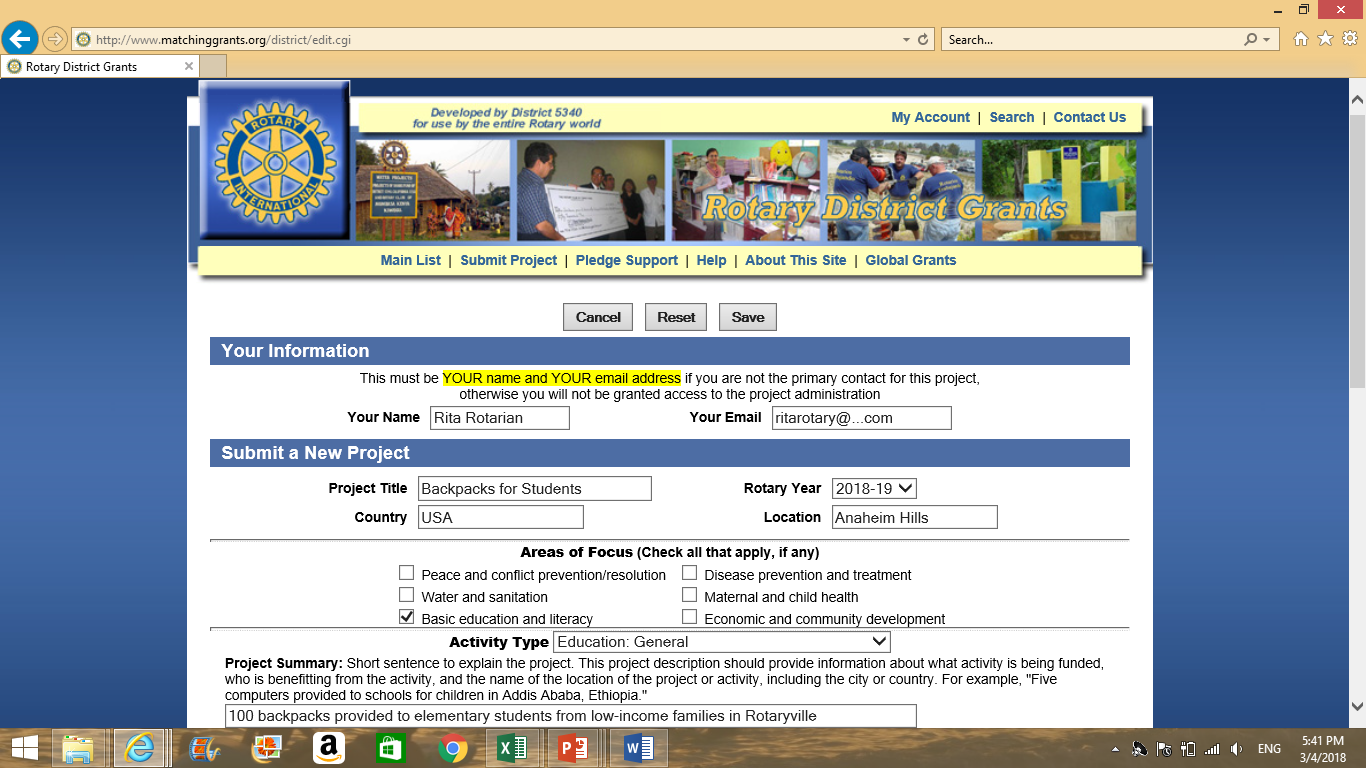 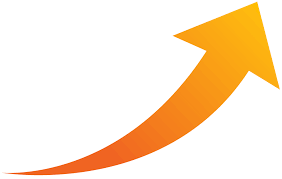 Select “2019-2020”
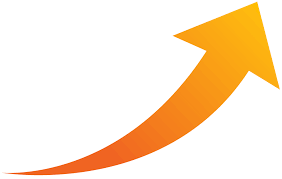 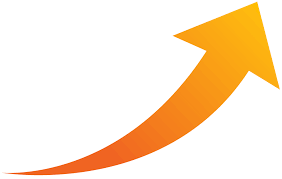 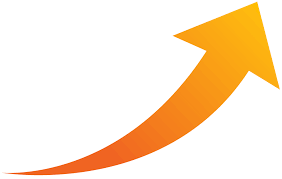 SUBMITTING A NEW PROJECT
Continue filling in information on this screen and click “save” when done
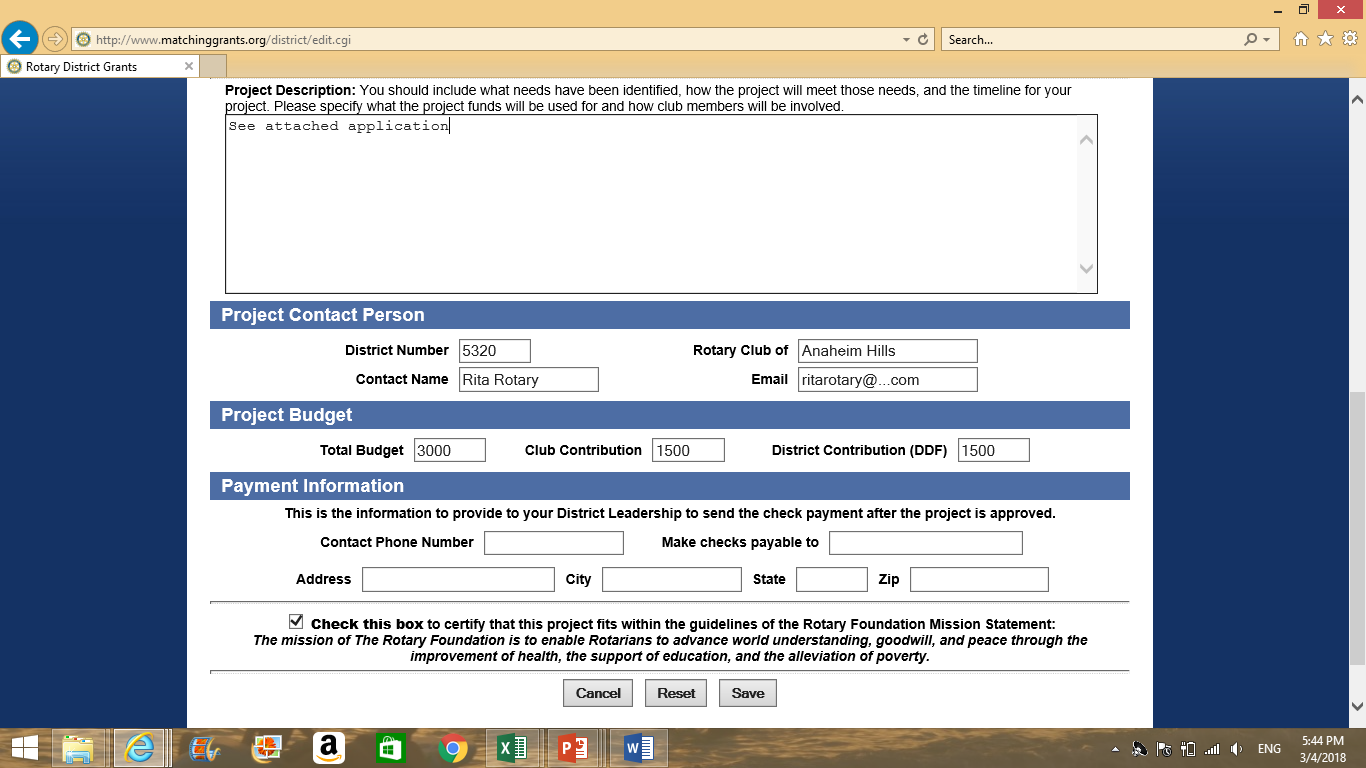 Just type “see attached application”
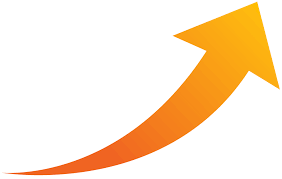 Amounts must match amounts in application
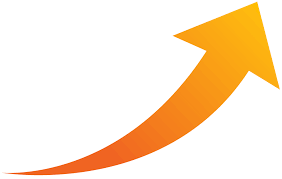 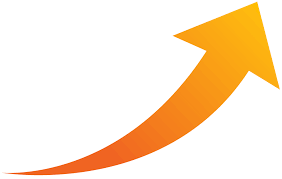 UPLOADING YOUR APPLICATION
This new screen will appear; click “administration” button
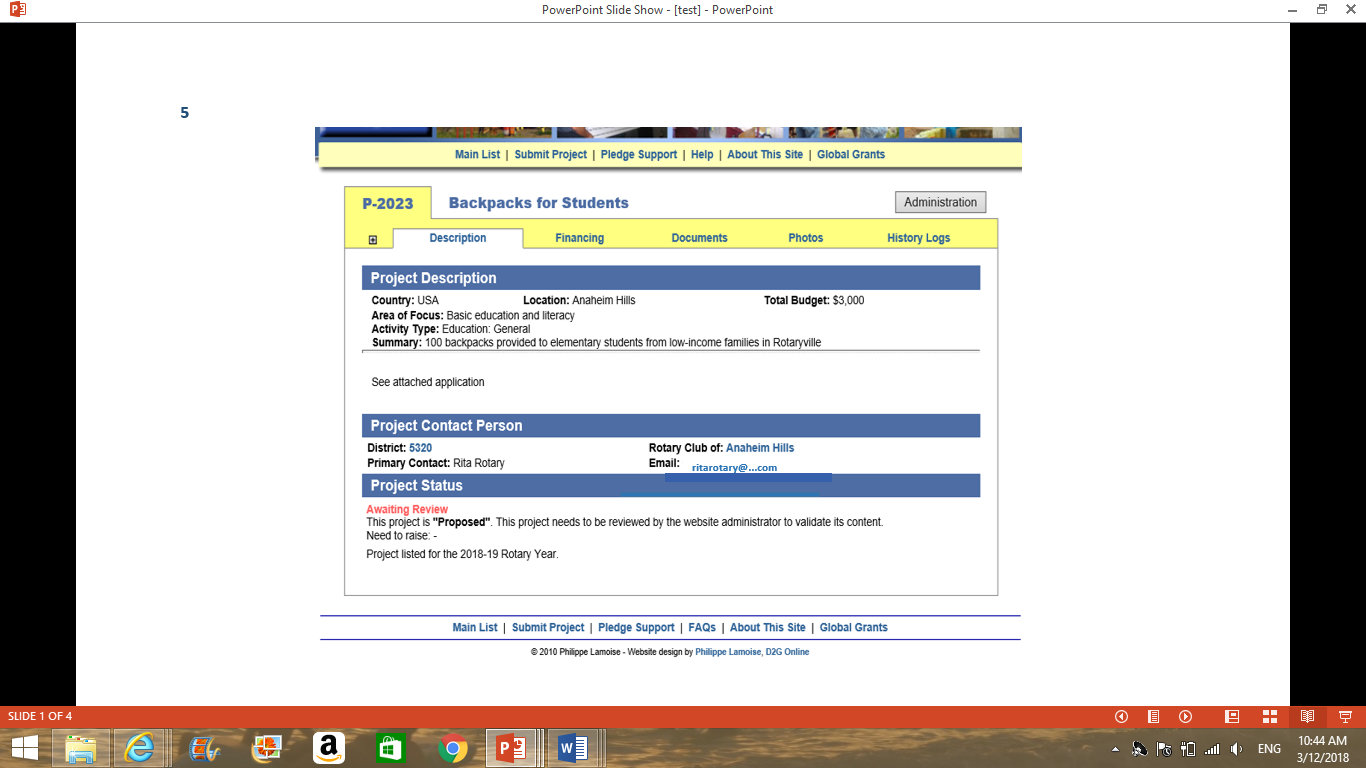 Click “administration” to 
continue
UPLOADING YOUR APPLICATION
This new screen will appear
Enter your email address and password; if you are a new user, your password will have been sent to you via email when you started the project
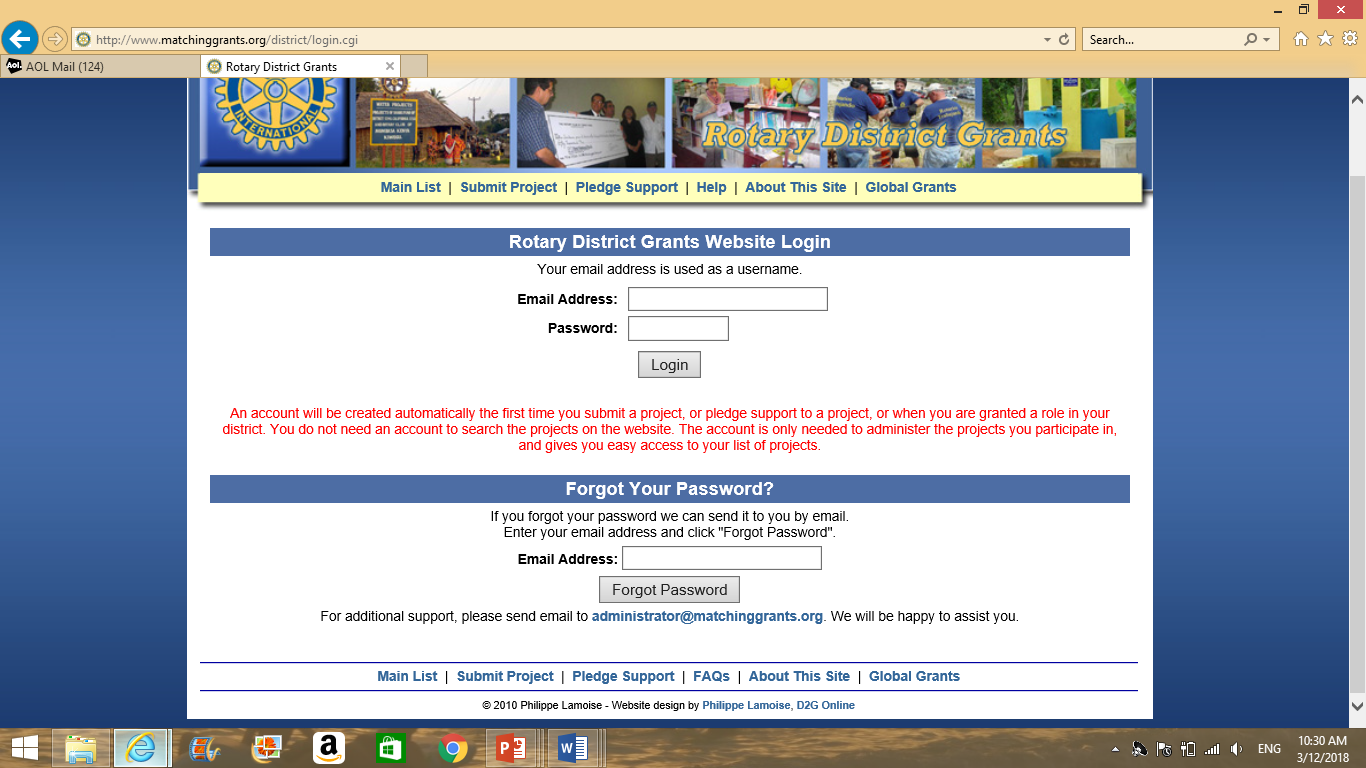 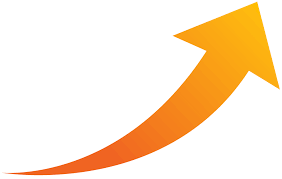 UPLOADING YOUR APPLICATION
On the page that opens, navigate to the “documents” tab to see this screen
Type a name for your file (“Grant Application”) and upload the file from your computer
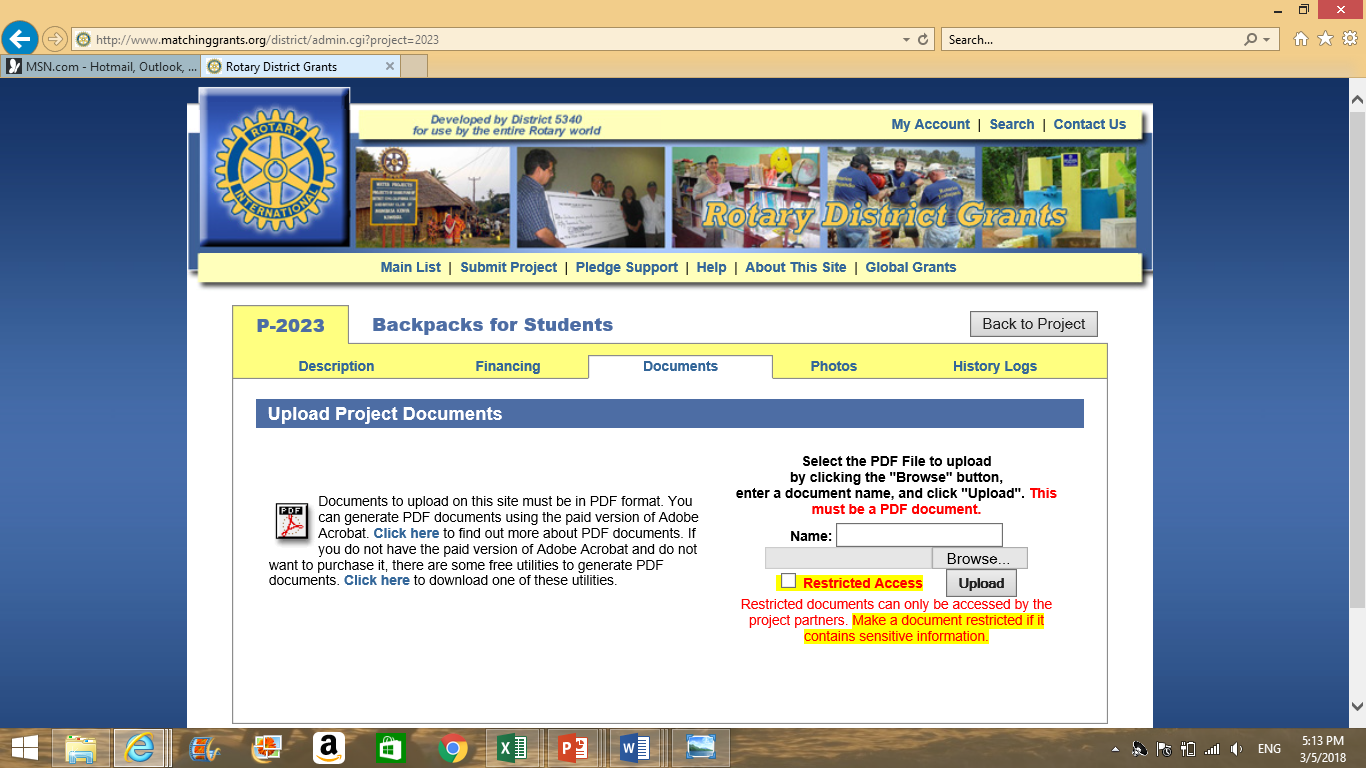 Remember! Uploads must be in pdf format
UPLOADING YOUR APPLICATION
Look for the upload confirmation
The “Document uploaded” message will appear
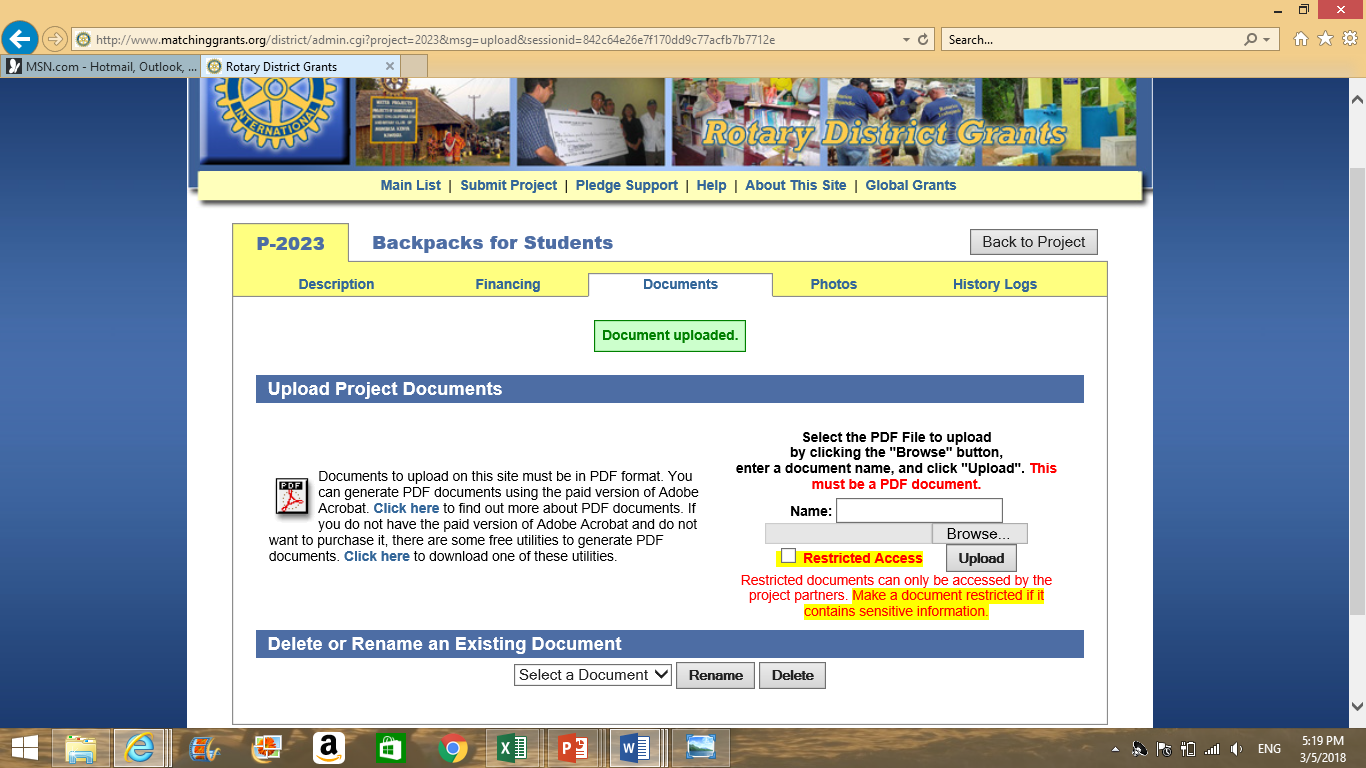 Step Four – Obtain Electronic Signatures
TWO ELECTRONIC SIGNATURES REPRESENTING YOUR CLUB ARE REQUIRED
Navigate to the “History Logs” page 
Add a name and email address (club president is a good idea) so that there are at least two individuals from your club
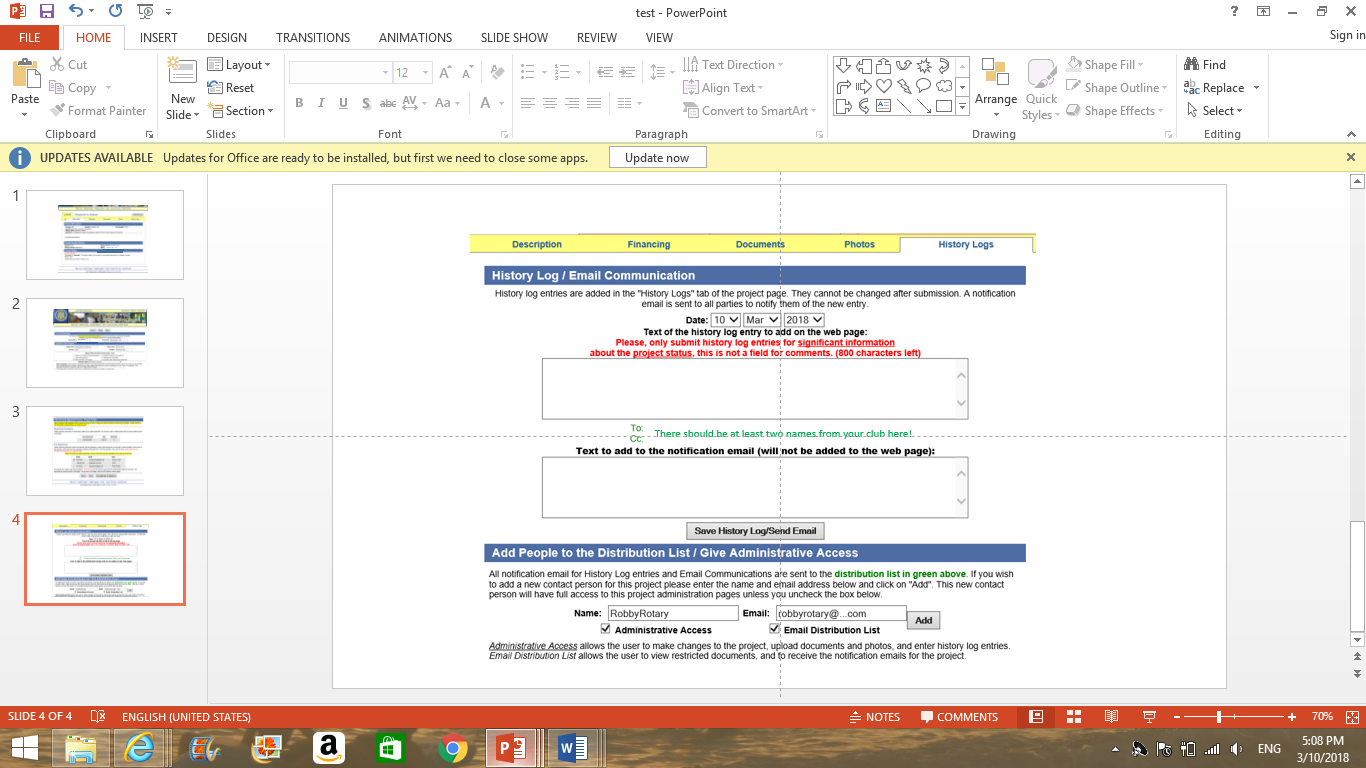 Here, you should see your name & email address, along with those of the district grants committee members
START THE ELECTRONIC SIGNATURE PROCESS
Click the “Administration” tab to return to this page
Then click “Start Club Signature Process”
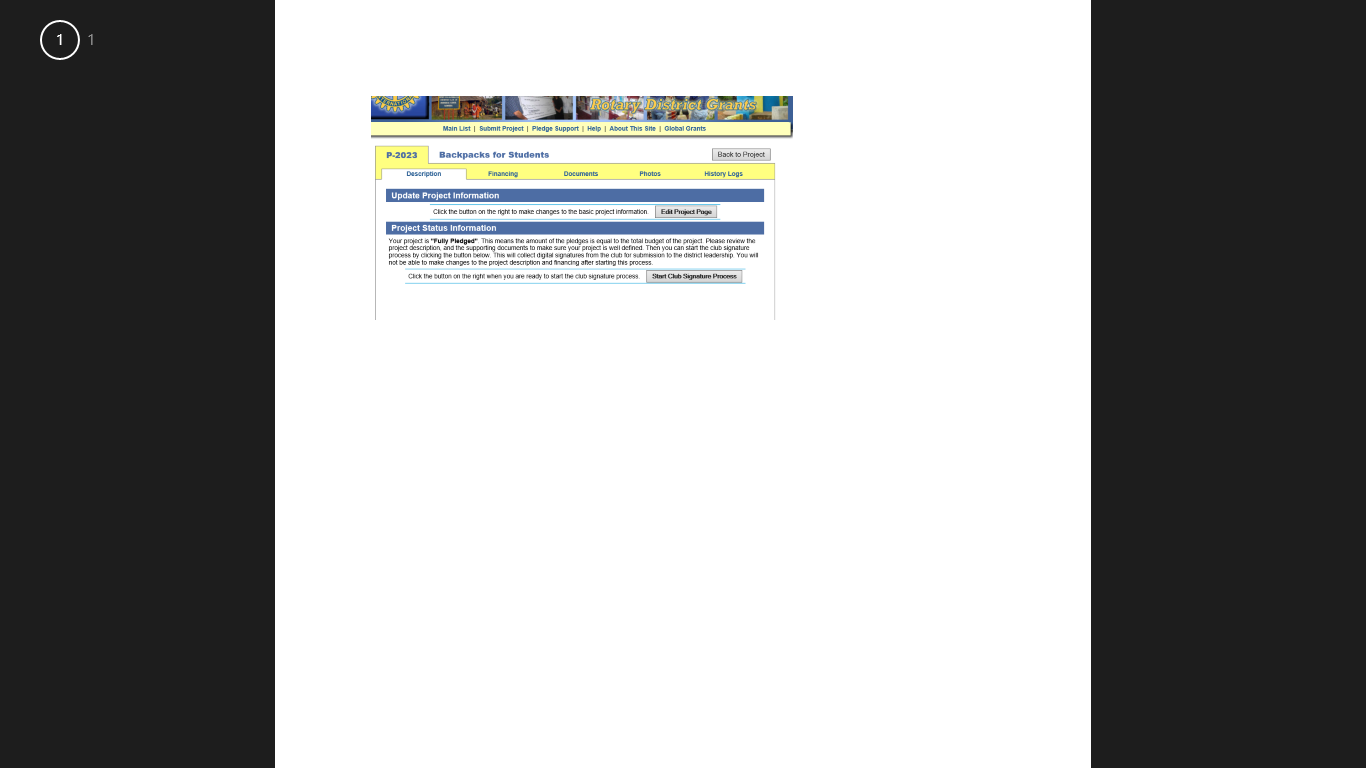 START THE ELECTRONIC SIGNATURE PROCESS
A new screen will appear
Click “Send Application for Signature”
The individual(s) you designated will then receive an email with instructions for approving the project via electronic signature
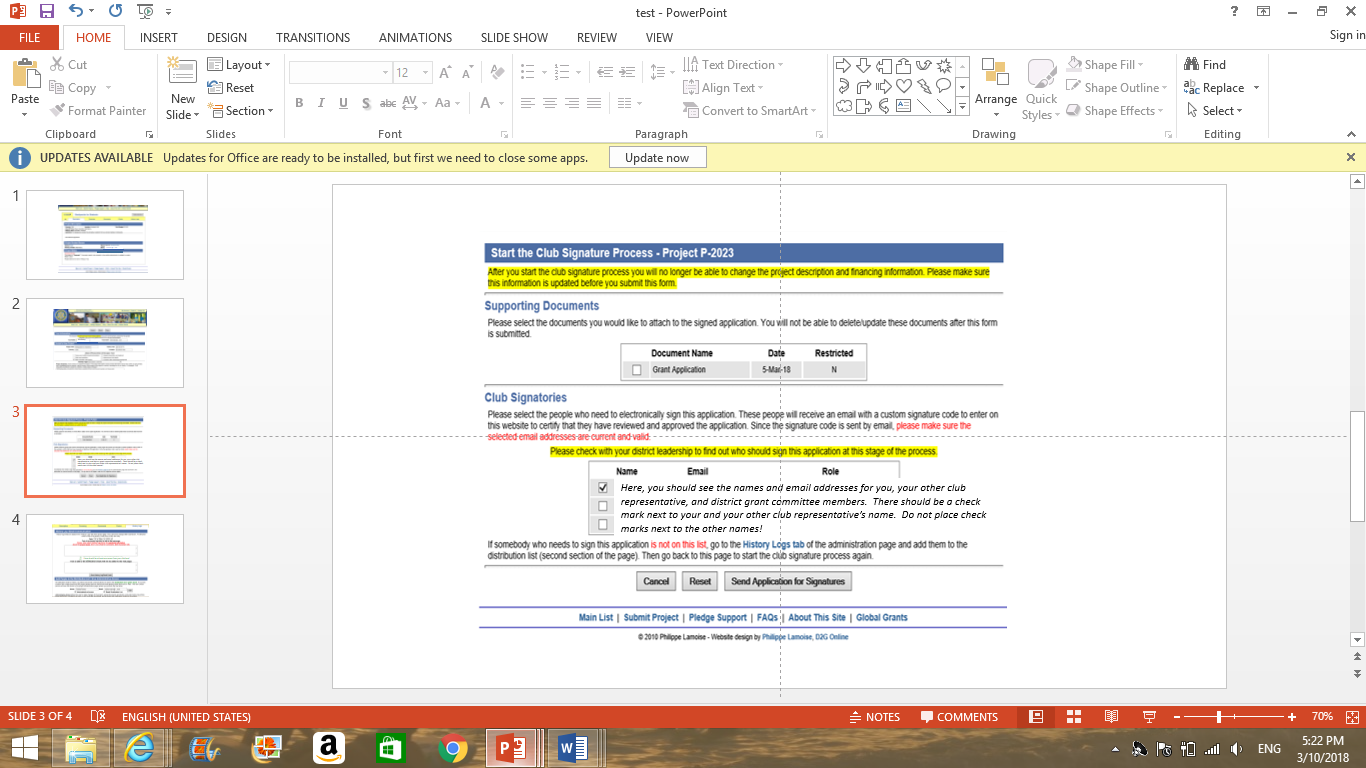 Step Five – District Approval of Project
DISTRICT COMMITTEE REVIEW PROCESS
When do we get our funds for the project?
The District Grants Committee will review your application for completeness, accuracy, etc.
The Grants Committee will ensure that your club has met the four requirements (payment of dues, completion of most recent district grant reporting, attendance at Grant Management Seminar, and submission of signed MOU)
Early July: Once your application has been approved, you will receive a message from the “Rotary District Grants Website” that your project is approved and you can begin your project
The grant check will be issued after the four requirements have been met
IMPORTANT DATES
Mark your calendar for these important dates
May 15		- Final or progress report is due for this year’s projects
June 15		- District Grant Application Deadline 
June 15-30	- District Grants Committee Review of Applications
July 13-15		- Announcement of district grants to be awarded
After club receives approval notification (this year) to June 30 (next year) 
- Projects must be started and completed during these dates
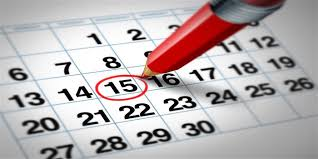 THANK YOU!
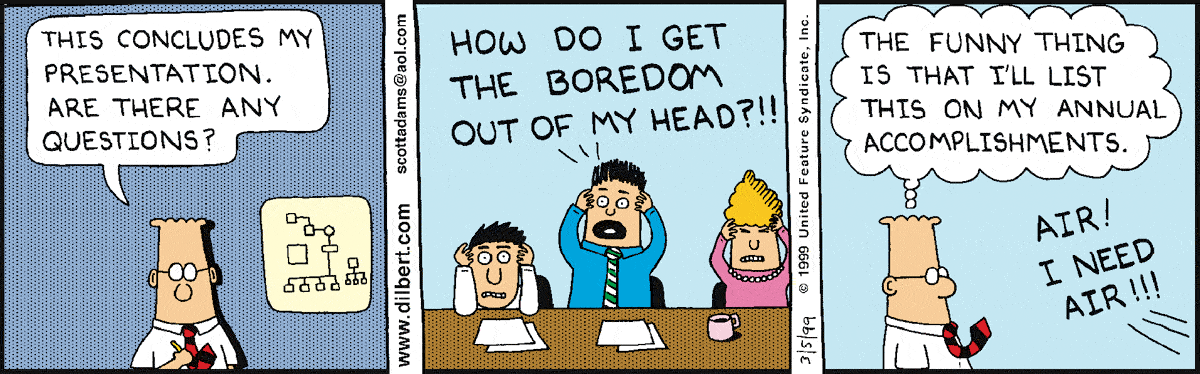 FINAL REPORTING
District 5320
DISTRICT GRANT FINAL REPORT
Where can I find the form?
Go to rotaryresources.org
Within the “Club” tab, select “Grants”
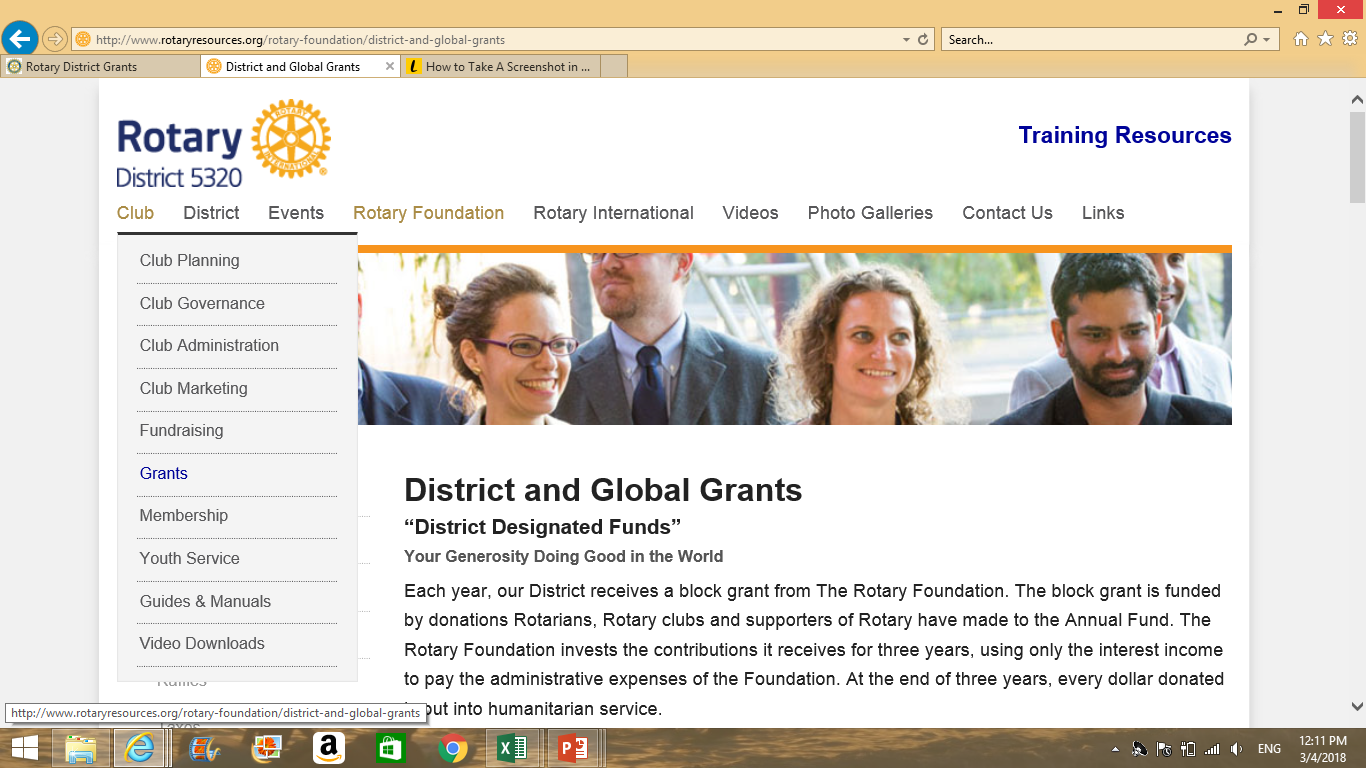 DISTRICT GRANT FINAL REPORT
Where can I find the form?
Scroll down to select “District Grant Final Report”
Save the file to your computer.  Open the file to fill out the final report!
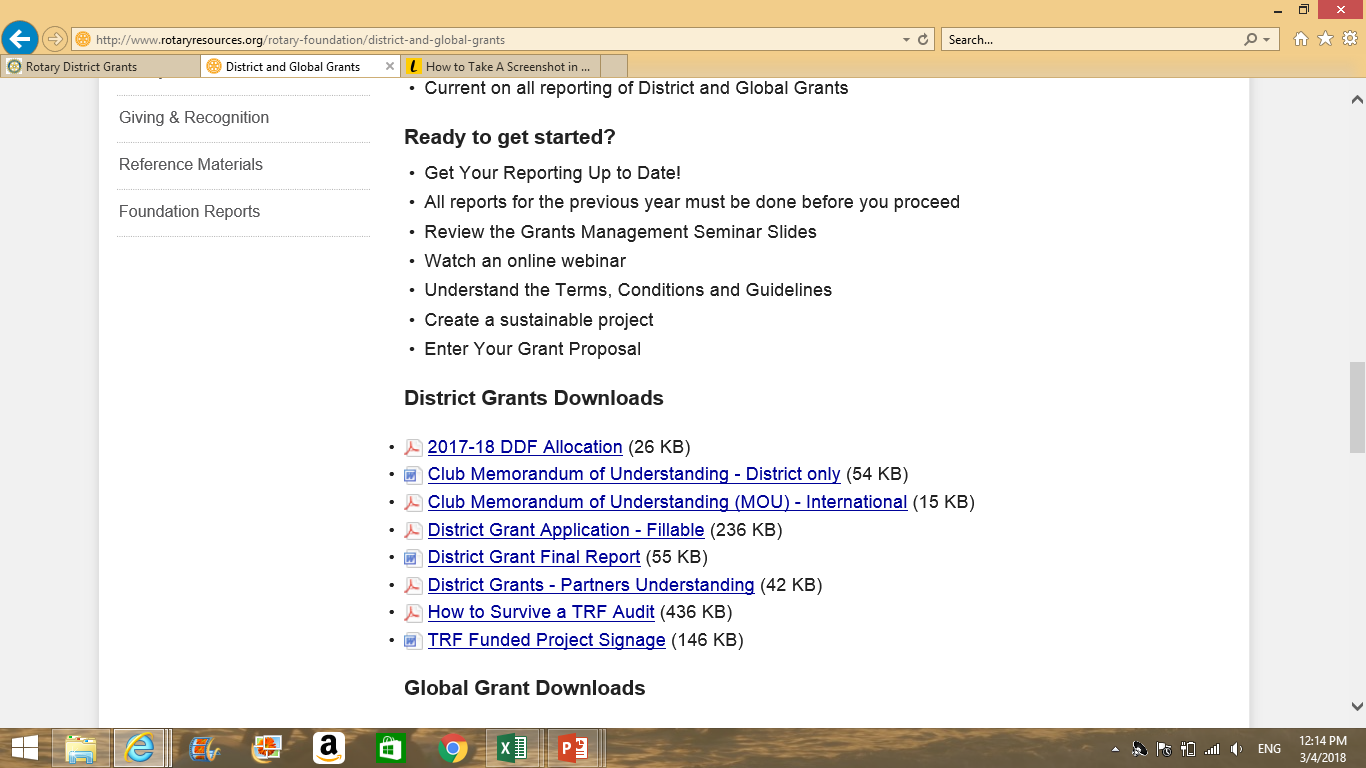 DISTRICT FINAL REPORT
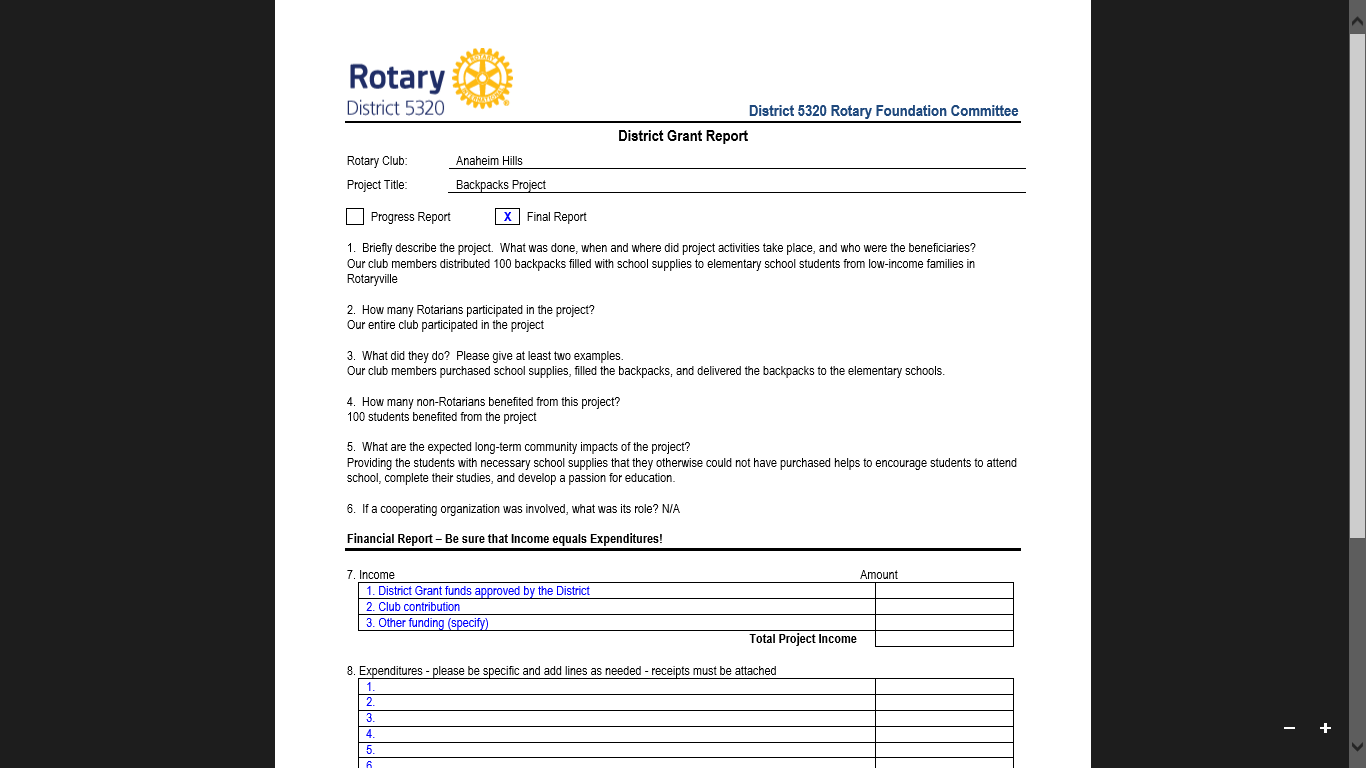 Either a progress or final report must be filed by May 15
Please answer questions in detail!
DISTRICT FINAL REPORT (continued)
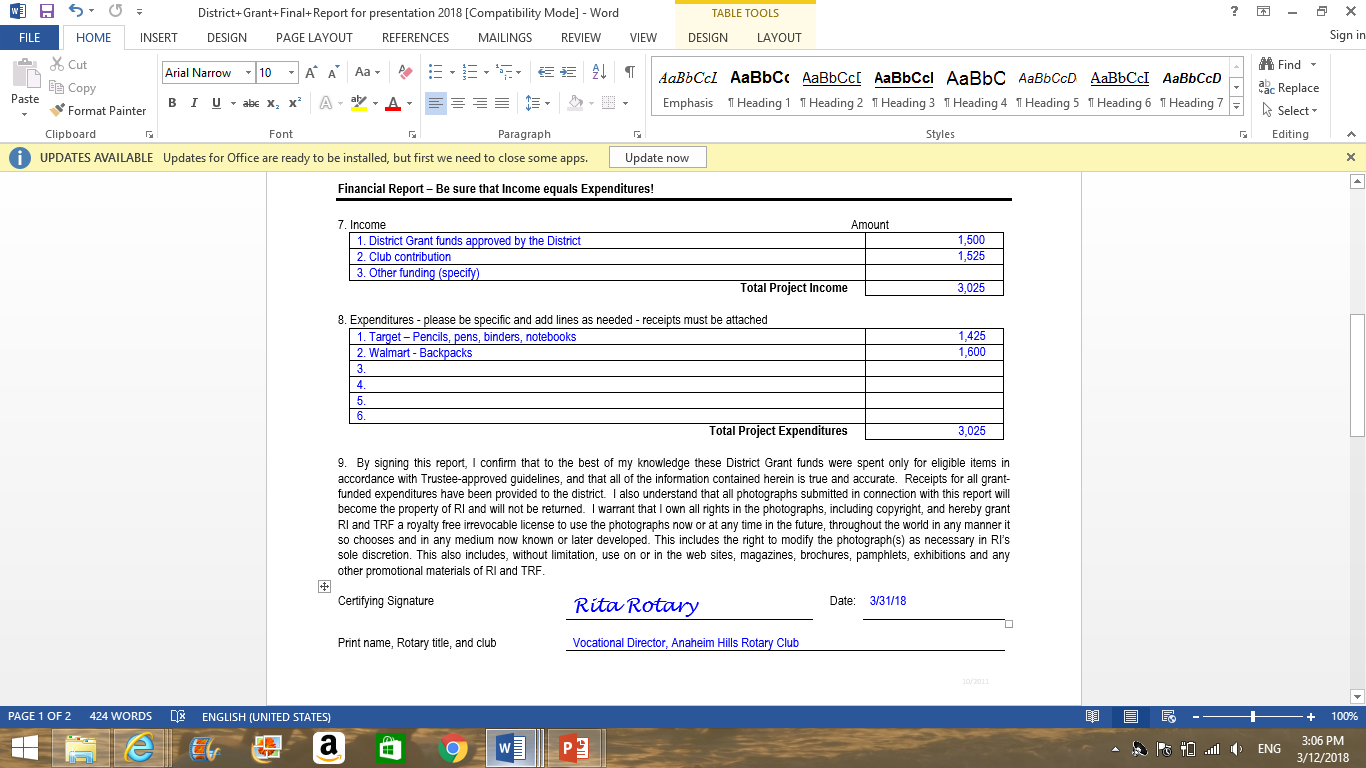 List each receipt on a separate line item.  If you would like to group some expenses into a line item, prepare a sheet which shows how you added up the items!
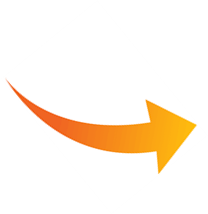 Sign your report and don’t forget to save a copy 
of your completed form in pdf. format
ASSEMBLE YOUR RECEIPTS
Scan your receipts into one pdf. file
Ensure that the receipt details are visible, and do not fold over portions of receipt
For receipts reported in Mexican pesos, please prepare a separate sheet with explanations of the items and the currency translation to USD
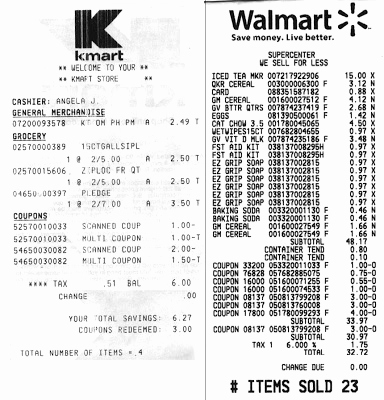 SUBMITTING YOUR FINAL REPORT AND RECEIPTS
You must submit a final or progress report along with copies of all project expenses by May 15 (e.g., projects for the 2018-2019 Rotary year need to be reported by May 15, 2019)
Go to matchinggrants.org, find your project, and navigate to the “administration” tab
Click the “documents” tab to see the screen below:
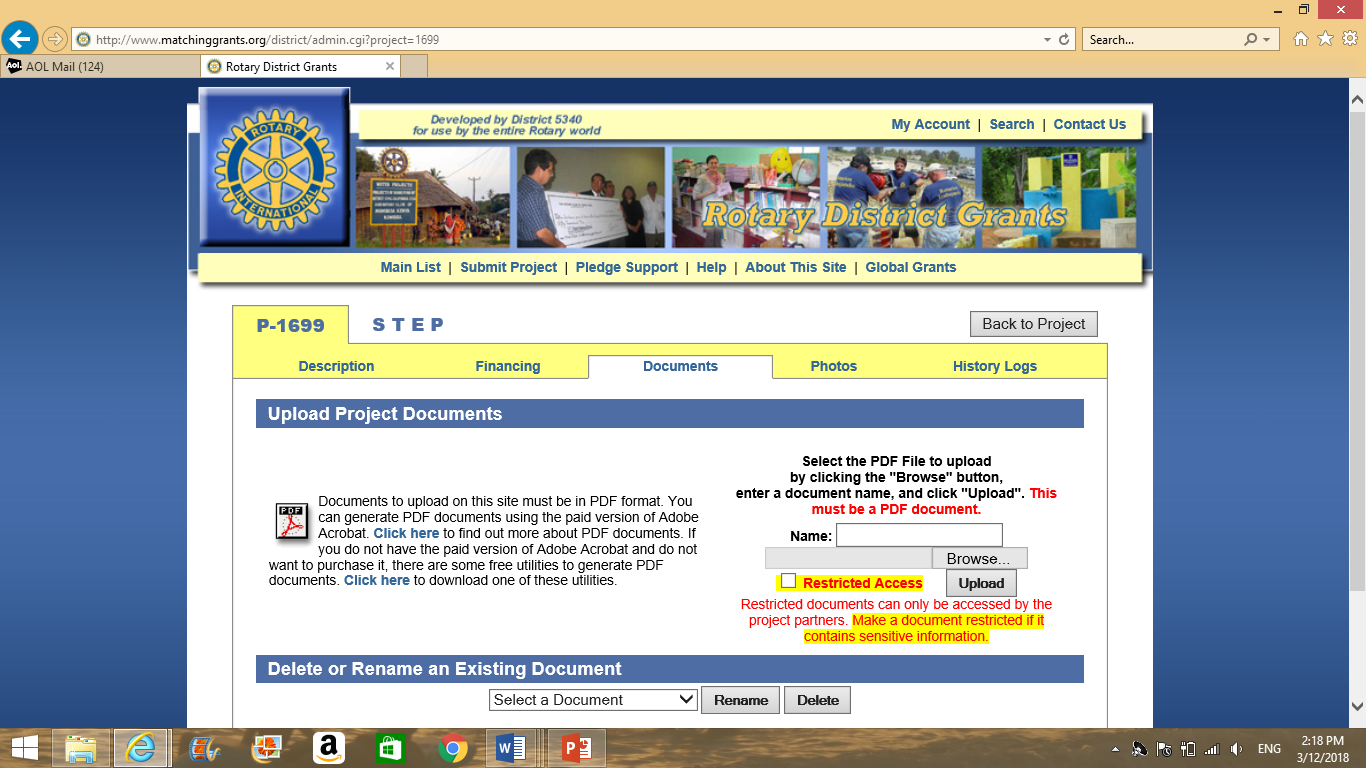 SUBMITTING YOUR FINAL REPORT AND RECEIPTS
Upload each document (report, scanned receipts, any other supporting document)
Documents need to be in pdf. format; the website will not accept Word, Excel, or any other document form
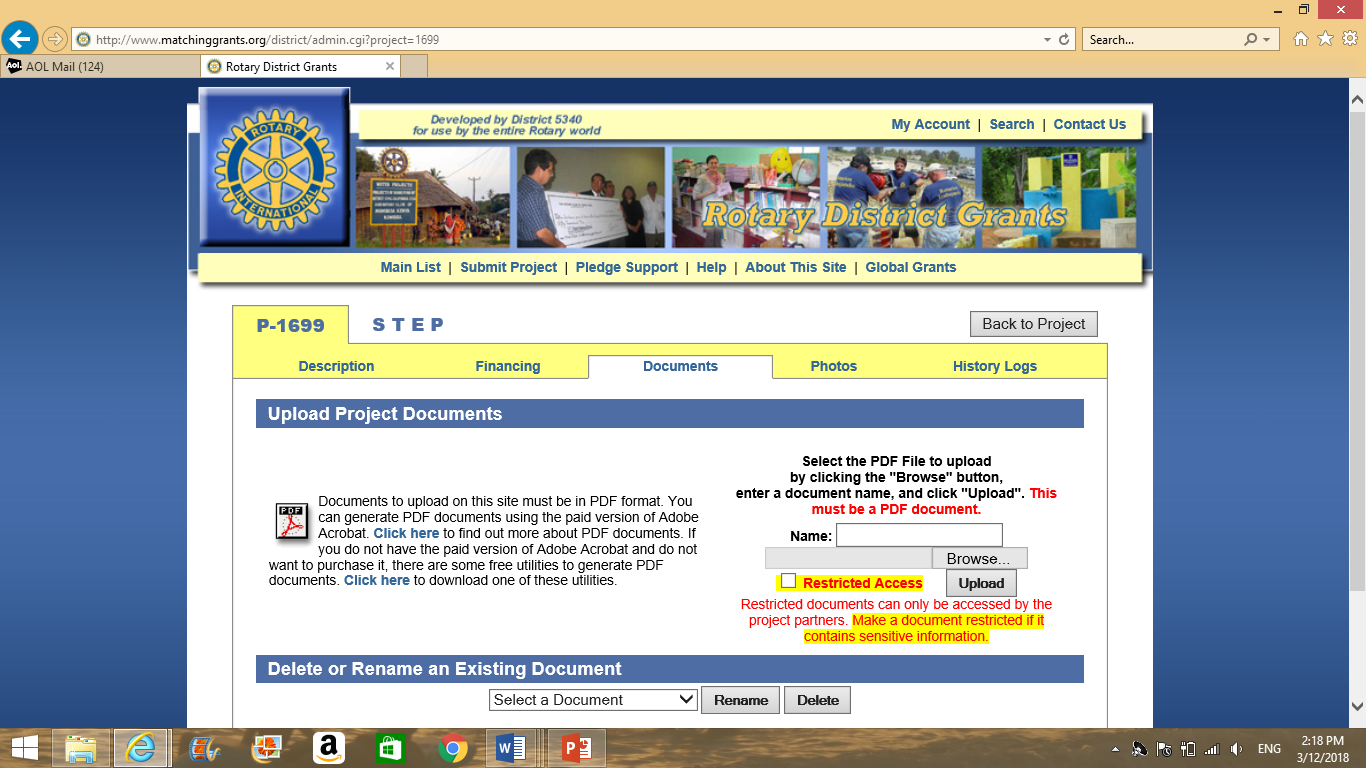 READY FOR REVIEW?
Once you are satisfied that you have uploaded all your final project documents, navigate to the “description” tab, and click “Reported”
The District Grant Committee will then review your documents and advise if anything else is required
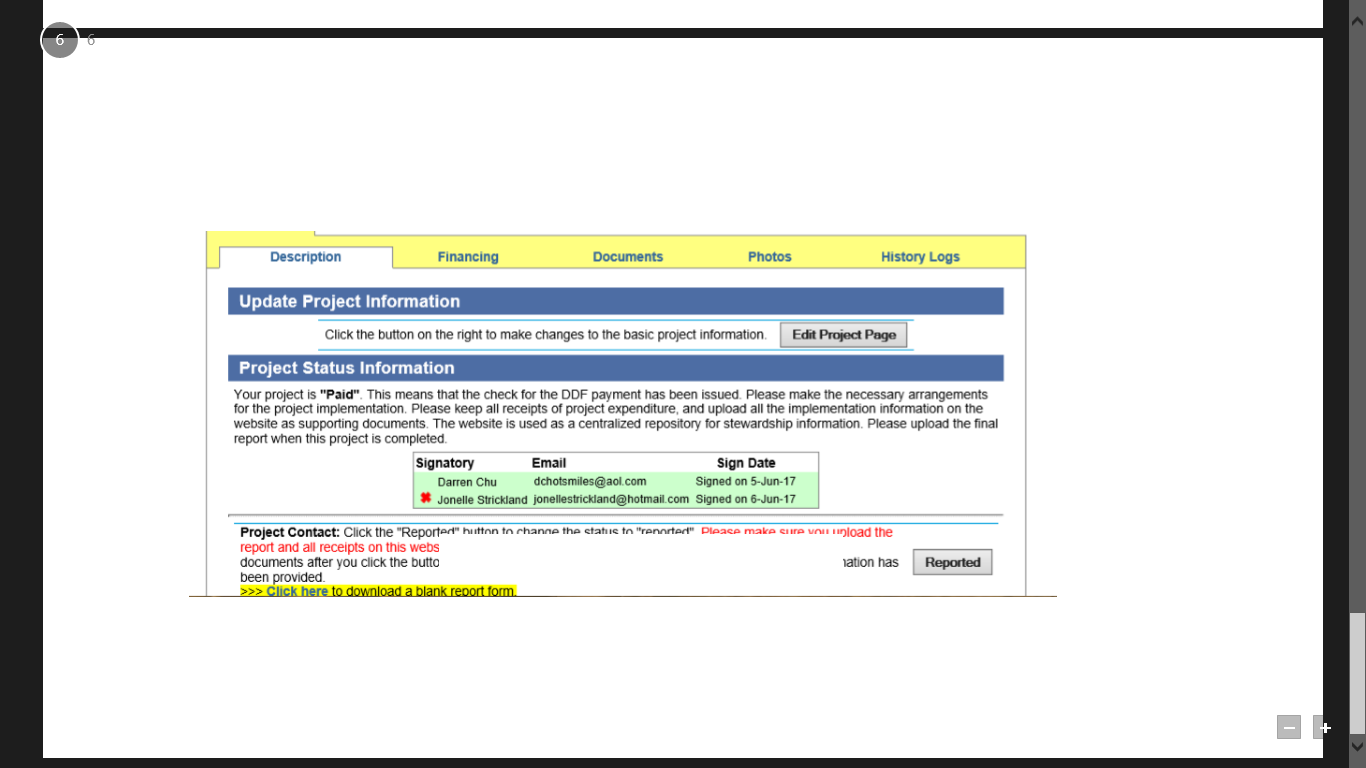 QUALIFICATION AND STEWARDSHIP
QUALIFICATION REQUIREMENTS
Attend a Grant Management Seminar

2 Club Members


Submit signed club Memorandum of                                            			Understanding (MOU)
TERMS OF QUALIFICATION
Valid for one year
Club responsible for grant funds
Disclose conflicts of interest
Cooperate with all audits
Use grant funds properly
Implement the club MOU
MAINTAINING QUALIFICATION
Follow terms of club MOU

Appoint a club member or committee to       manage club qualification

Fully implement stewardship practices to prevent misuse of funds
DISTRICT GRANT MOU SIGNING
WHO SHOULD SIGN THE DISTRICT MOU?

Clubs applying for a District Grant for a local community-based project only


District MOU must be signed by President Elect (2019-2020) and Project Chair
CONTACTS
District Rotary Foundation Committee Chair
	Jim Paddock		jpaddock1415@att.net

Grants Subcommittee Chair
	Helen Maxwell		helenrotary@2maxwells.com

District Grants Subcommittee Chair
	Stacey Giannoulis	rotarystacey@gmail.com

Global Grants Subcommittee Chair
			

International Service Chairs
	John Perry		jsprotary@gmail.com
BREAK
HOW TO CREATE A GLOBAL GRANT
SUCCESSFUL ROTARY GRANTS
Community need

Sustainable

Partnership

Plan

Stewardship
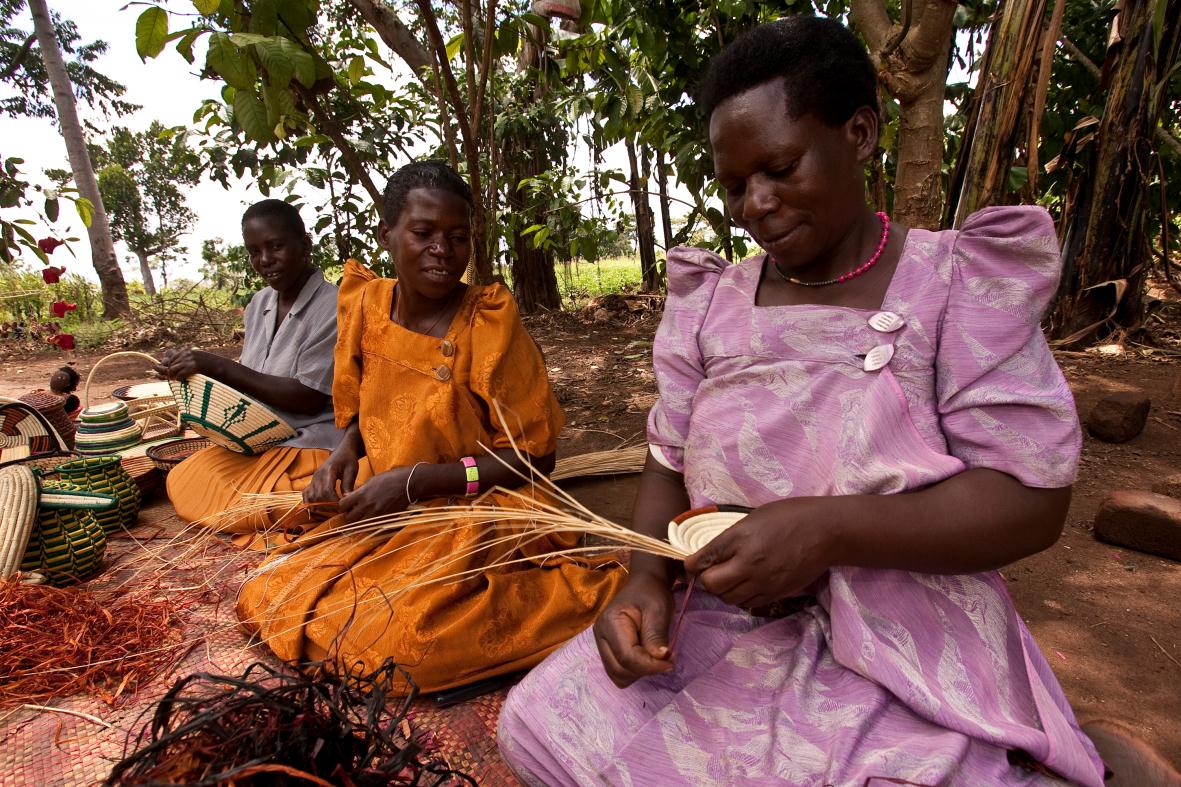 [Speaker Notes: Speaking points:
Beneficiaries are more likely to support and participate in a project that addresses the needs of a community and has a sustainable outcome – one that will continue after the funds have been spent. 
Rotarians should partner with the community and organizations with technical expertise; however, projects must be managed by Rotarians. 
Working together means more than financial participation; it also means using each partner’s expertise to implement the project or activity.
The implementation plan should include an achievable project timeline and should be shared with partners and beneficiaries.
By establishing a financial management plan before applying for grants, clubs ensure that they will have processes in place to manage funds before any money is received.]
COMMUNITY ASSESSMENT
A community assessment is required for all global grant applications

Assessment results submitted with online application

Examines community strengths, weaknesses, needs, assets
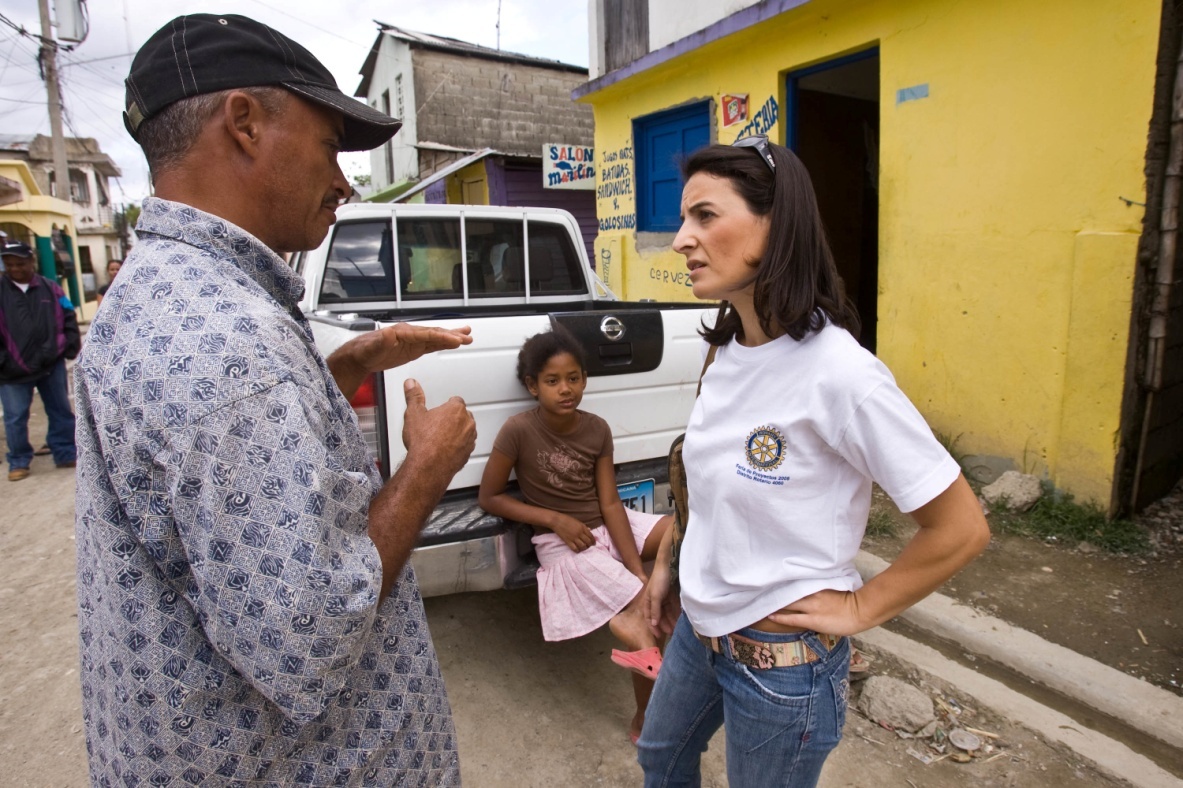 [Speaker Notes: Speaking points:
Asking members of the community what they need and what strengths they bring to the project results in greater support and involvement, which leads to a more sustainable, lasting impact.
Once the needs are identified, your club should consider which can be addressed with the resources, skills, and availability of your club and its potential partners, including other Rotary clubs, districts, The Rotary Foundation, and non-Rotary organizations.
Continue involving the community during the selection of the project and its planning and implementation.
The Rotary publications Communities in Action and Community Assessment Tools offer information and resources for conducting a community needs assessment.]
COMMUNITY ASSESSMENT BENEFITS
Increased understanding of community dynamics

Helps you make decisions about service priorities

Builds valuable relationships

Encourages community member participation

Helps to build trust, community ownership and sustainability
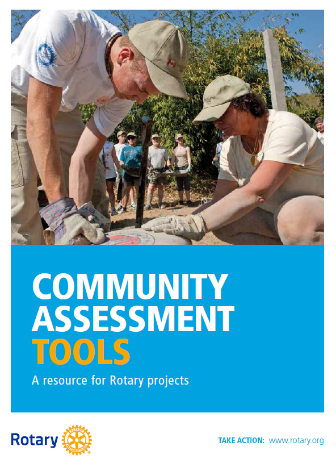 [Speaker Notes: Speaking points:
Asking members of the community what they need and what strengths they bring to the project results in greater support and involvement, which leads to a more sustainable, lasting impact.
Once the needs are identified, your club should consider which can be addressed with the resources, skills, and availability of your club and its potential partners, including other Rotary clubs, districts, The Rotary Foundation, and non-Rotary organizations.
Continue involving the community during the selection of the project and its planning and implementation.
The Rotary publications Communities in Action and Community Assessment Tools offer information and resources for conducting a community needs assessment.]
SUSTAINABILITY OF PROJECTS IS IMPORTANT FACTOR IN  TRF  CONSIDERATION
Giving a community the skills and knowledge to maintain project outcomes for the long term, after grant funds have been expended
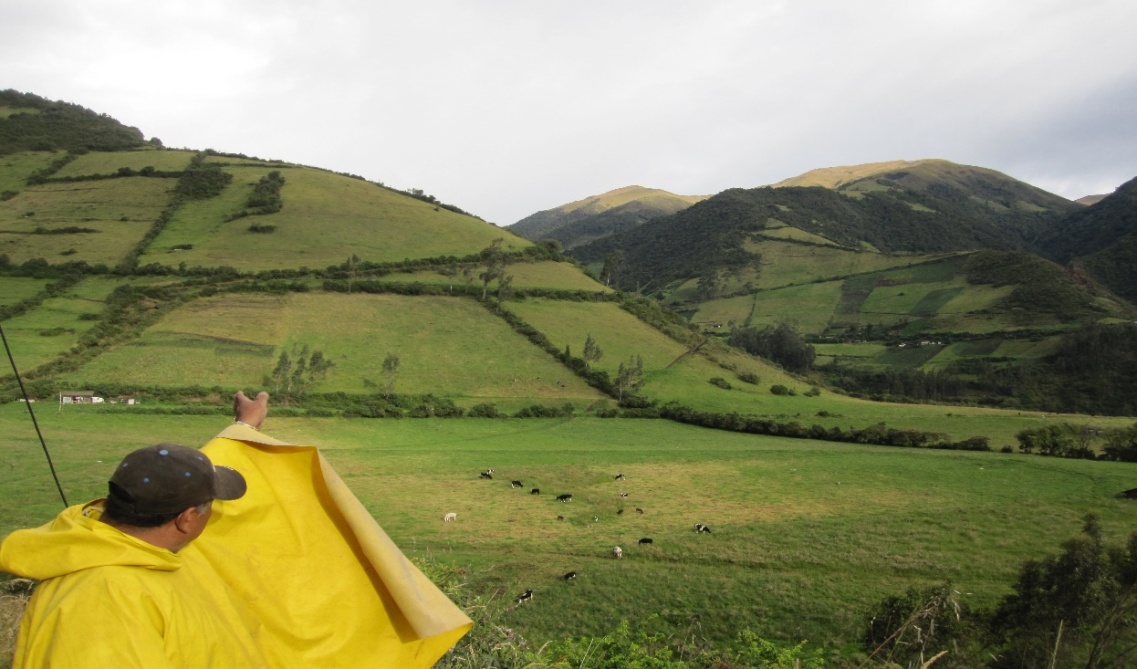 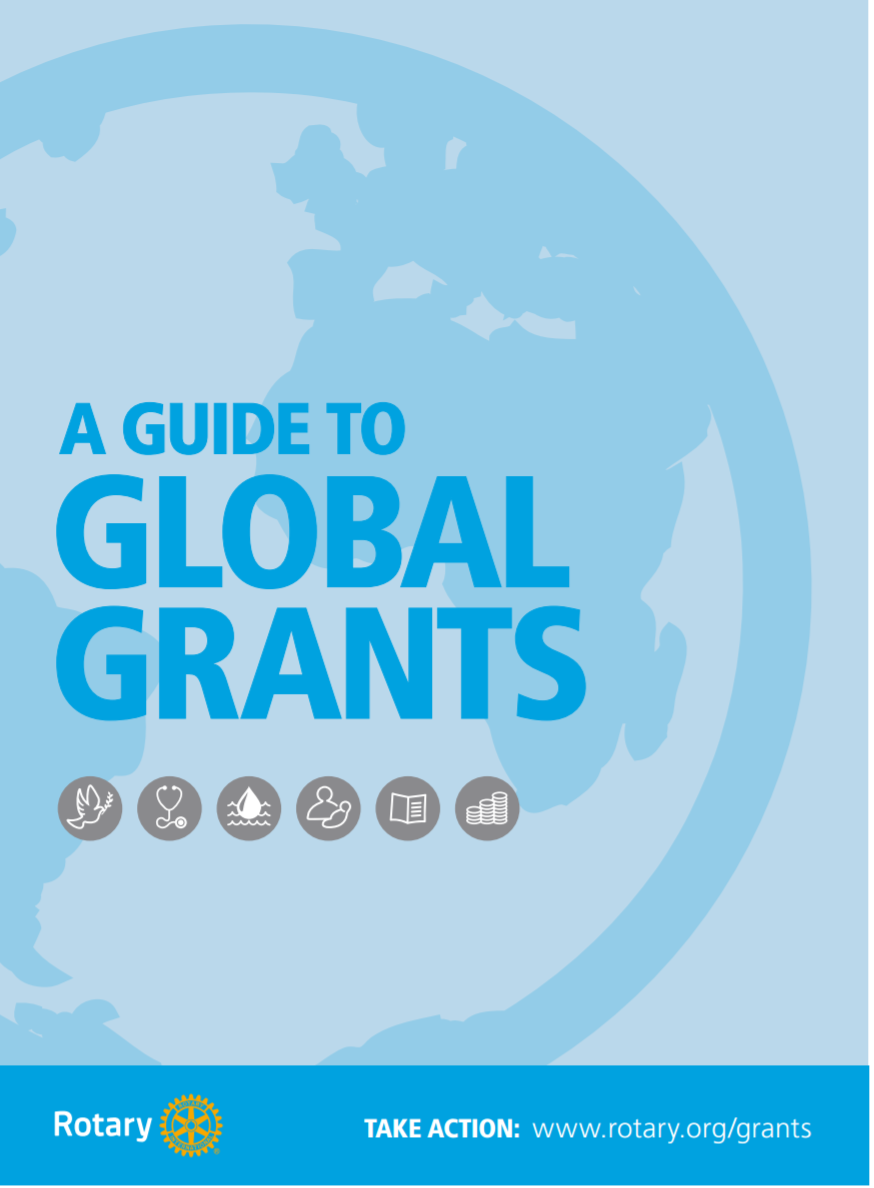 GLOBAL GRANTS
International partnership
Host Club
International Club


Measurable outcomes
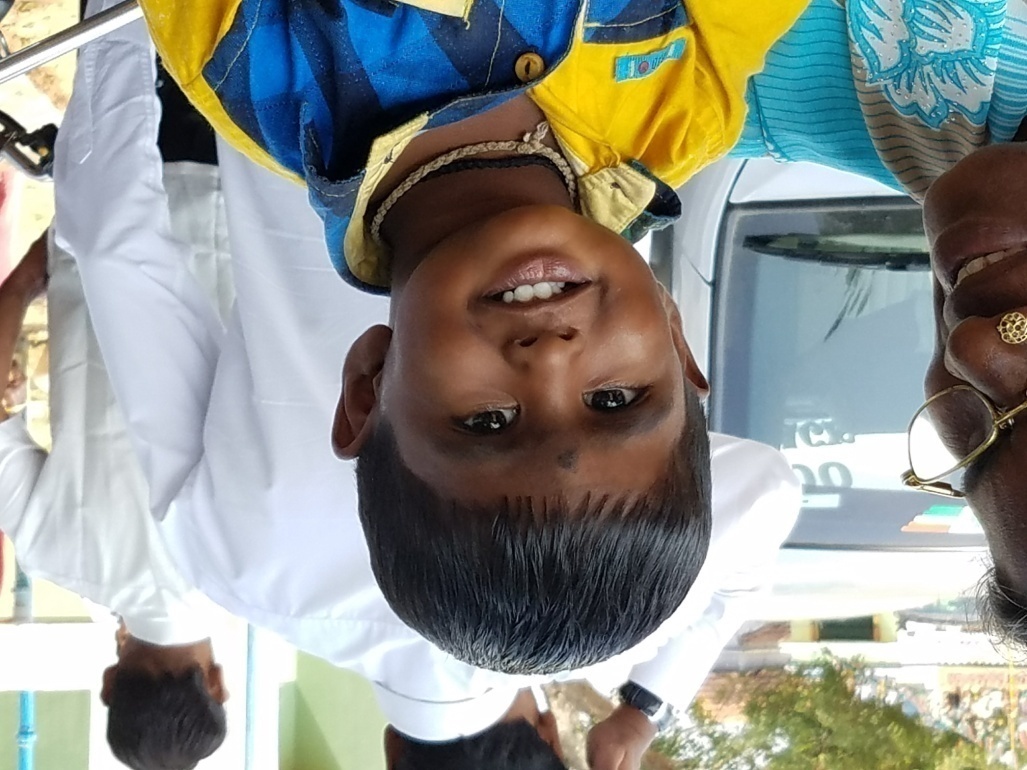 [Speaker Notes: Global grants are sustainable, with measurable outcomes in Rotary’s areas of focus. A key feature of global grants is partnership, between the district or club where the activity is carried out and a district or club in another country. Both sponsors must be qualified before they can submit an application.]
HOW TO FIND ROTARY PARTNERS  FOR GLOBAL GRANTS
Rotary Convention  
Project fairs
LinkedIn
Facebook
Rotary events
www.matchinggrants.org/global
www.rotary.org/rotaryideas
GLOBAL GRANTS
Are BIG!
$30,000 minimum

World Fund match
Minimum $15,000 in Rotary Foundation matching funds
Maximum $200,000

Align with an Area of Focus
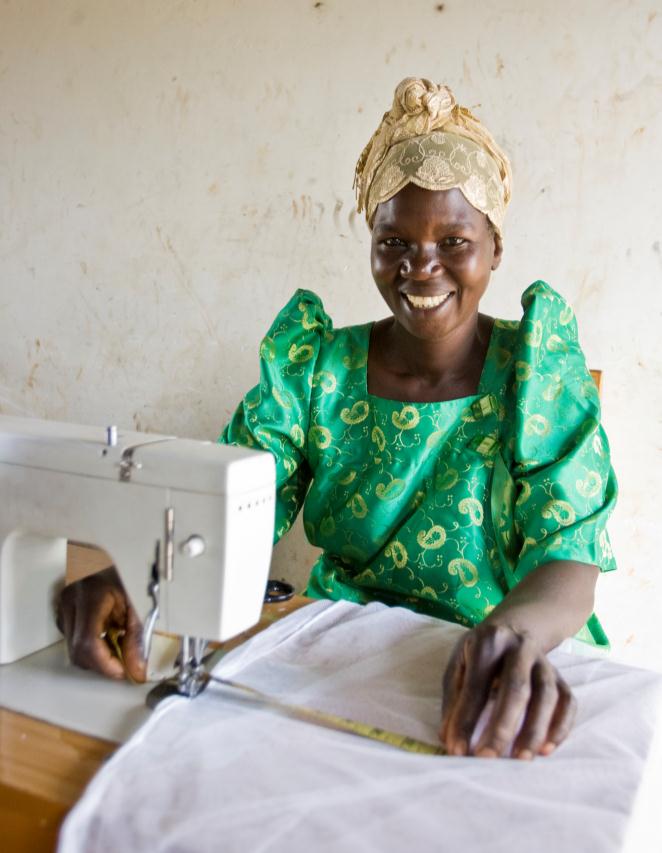 [Speaker Notes: Global grants support large international activities.
The minimum budget for a global grant activity is $30,000. The Foundation’s World Fund provides a minimum of $15,000 and maximum of $200,000. Clubs and districts contribute District Designated Funds (DDF) and/or cash contributions that the World Fund matches. DDF is matched at 100% and cash is matched at 50%.]
AREAS OF FOCUS
Disease prevention and treatment
Maternal and child health
Water and sanitation
Basic education and literacy
Economic and community development
Peace and conflict prevention/resolution
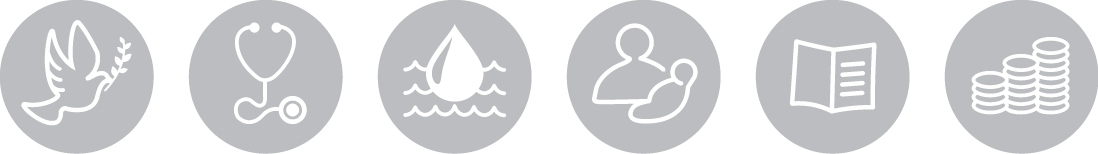 [Speaker Notes: We have identified specific causes to target to maximize our local and global impact. Through global grants we help clubs focus their service efforts in the following areas:
Peace and conflict prevention/resolution
Disease prevention and treatment
Water and sanitation
Maternal and child health
Basic education and literacy
Economic and community development]
ROTARY FOUNDATION MATCHING FUNDS
Cash donations by Clubs
Matched 50% by TRF
District matches with DDF 
      1:1 up to $7,500 per club per year

District Designated Funds
Matched 100% by TRF
ROTARY FOUNDATION MATCHING FUNDS
Note: 
5% must be added to club cash contributions  sent to TRF for administrative costs

This can be avoided:
Send cash directly to project bank account
No Paul Harris credit
Must provide copy of bank statement to verify funding
ROTARY FOUNDATION MATCHING FUNDS
Example:
$10,000 Club(s) Cash
$  7,500 District Designated Funds
TRF Match $12,500
$5,000 for Cash
$7,500 for DDF
Total Funds for project -- $30,000!

	(Global Grant Calculator on District web site)
STEPS FOR MONITORING AND EVALUATION PLAN
Establish clear project goals. 
Identify applicable Rotary Foundation standard measures. 
Identify additional project‐specific measures. 
Establish baseline data and the methods you’ll use to collect data.
Submit the plan as part of the online application.
Collect data during the project, and monitor progress.
Evaluate data and submit results to the online report.
EXAMPLES OF ROTARY FOUNDATION STANDARD MEASURES
Number of direct beneficiaries

Number of indirect beneficiaries

Number of people trained

Number of participants
EXAMPLES OF ROTARY FOUNDATION STANDARD MEASURES
Number of people receiving service

Number of events

Number of jobs created

Number of benefitting facilities

Number of communities with less conflict
BREAK
GLOBAL GRANT QUALIFICATIONS & RULES
MUST be up to date on all grant reports.

MUST have 2 club members at GMS.

MUST have a signed Memorandum of Understanding with TRF on file.
Signed by 2019-20 & 2020-21 presidents
FINANCING GUIDELINES
International sponsors must provide at least 30% of total sponsor funding

Funds cannot be raised from beneficiaries or cooperating organizations in exchange for a grant

Funds cannot come from other grants
GLOBAL GRANT QUALIFICATIONS & RULES
Each Club eligible for a total of $7,500 for Global Grants in District Designated Funds (DDF) for 2019-2020 Rotary year.

Club cash contributions are matched 1:1 
	up to this amount.
LETTER OF COMMITMENT
Letter of Commitment
To be Submitted by ALL Rotary Clubs contributing to a Global Grant 
 
To:	District 5320 and
	Global Grants Program
	The Rotary Foundation	
 
The Rotary Club of __________________________ is pleased to commit funds in the amount $____________   in support of The Rotary Foundation Global Grant application identified as _______________________. 
The source of funds for our commitment is:
 
$_________	General funds of the Rotary Club raised by member assessments or general fundraisers conducted by the Rotary Club
 
$_________	Contributions made by individual members of our Rotary Club or members of another Rotary Club and made payable to our Rotary Club, to our Rotary Club Charitable Foundation or to The Rotary Foundation that are designated for this Grant.  
		If a Rotarian or Rotary Club list name: ____________________________
LETTER OF COMMITMENT - continued
$_________	Contributions made by individuals from the general public and made payable to our Rotary Club, to our Rotary Club Charitable Foundation or to The Rotary Foundation that are designated for this Grant.
 
$_________	Contributions by entities (non-individual) supporters, including corporate sponsors, governmental agencies, non-Rotary foundations and other non-governmental organizations and made payable to our Rotary Club, to our Rotary Club Charitable Foundation or to The Rotary Foundation that are designated for this Grant.
 
These entities are listed below:
 
   ___________________________		$_____________________
 
   ___________________________		$_____________________

Sincerely, 
 
President
Rotary Club of ____________________________	Date:____________________
GLOBAL GRANT SCHOLARSHIP
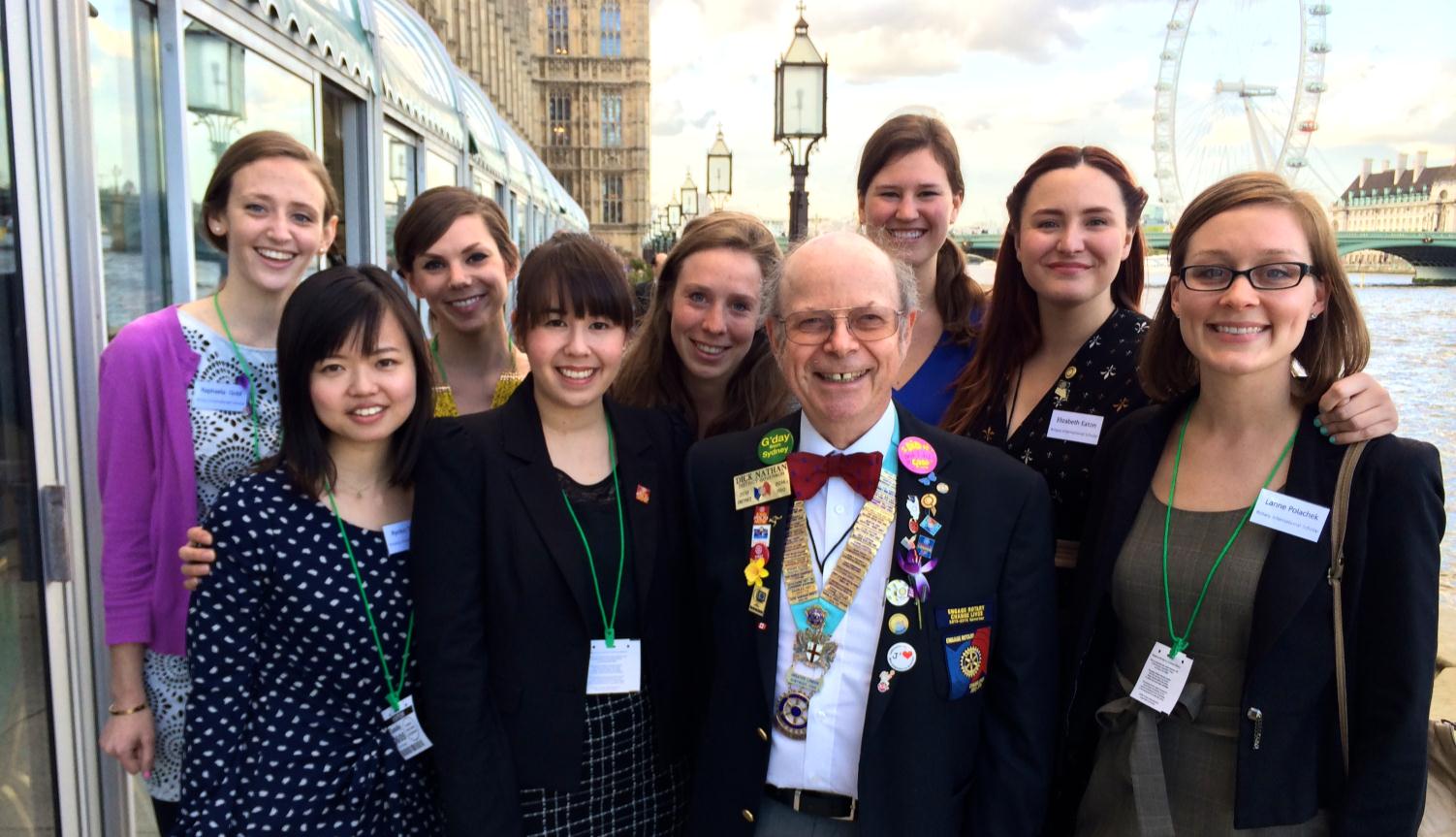 [Speaker Notes: Rotarians in the US and the UK teamed up to provide a global grant scholarship to Reagan Thompson (center, back row) to receive a Master’s of Science (M.Sc.) degree in International Affairs with a Concentration in Conflict Prevention at the London School of Economics (LSE). Before beginning this program, she obtained a Master’s in Chinese Diplomacy at Peking University in China. She plans to pursue a career in government service focused on encouraging collaboration between the US and China. This grant falls within peace and conflict prevention/resolution area of focus.]
GLOBAL GRANT VOCATIONAL TRAINING TEAM
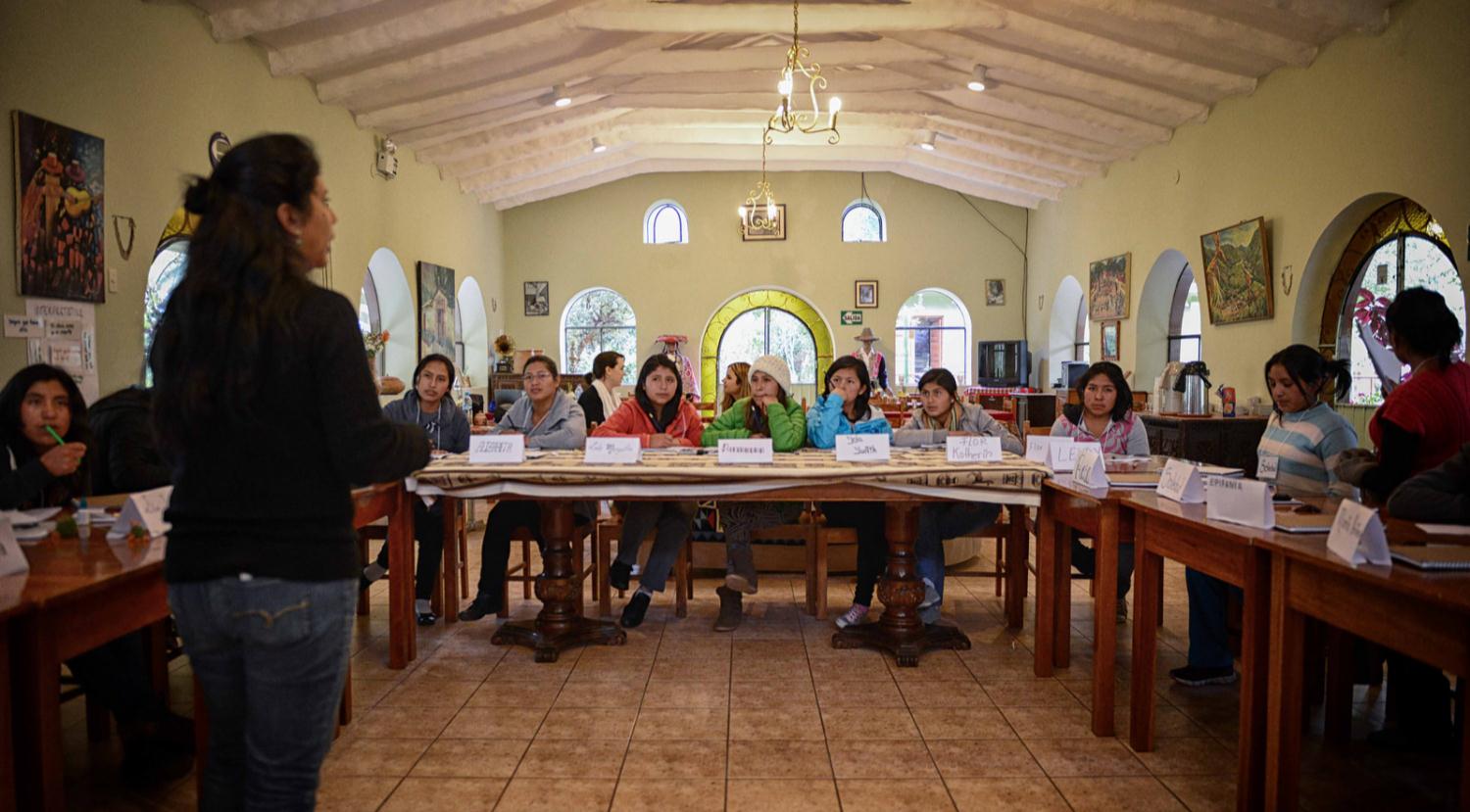 [Speaker Notes: Rotarians in Peru and the US worked together to get a global grant to support a leadership institute for young women in Peru. The goal of the program is to enhance the young Andean women’s self-awareness, leadership skills, and professional development to improve their opportunities to succeed academically and professionally. Secondly, the program engages the women to create their own visions for change and lead projects that deal with sustainable development initiatives appropriate for and desired by their families and communities. Rotarians from the US traveled to Peru to lend their professional expertise to the training sessions.]
Grant Management
Ensures that projects
Have proper financial controls
Adhere to technical standards
Meet the needs of beneficiaries
Fulfill their objectives 
Safeguard funds
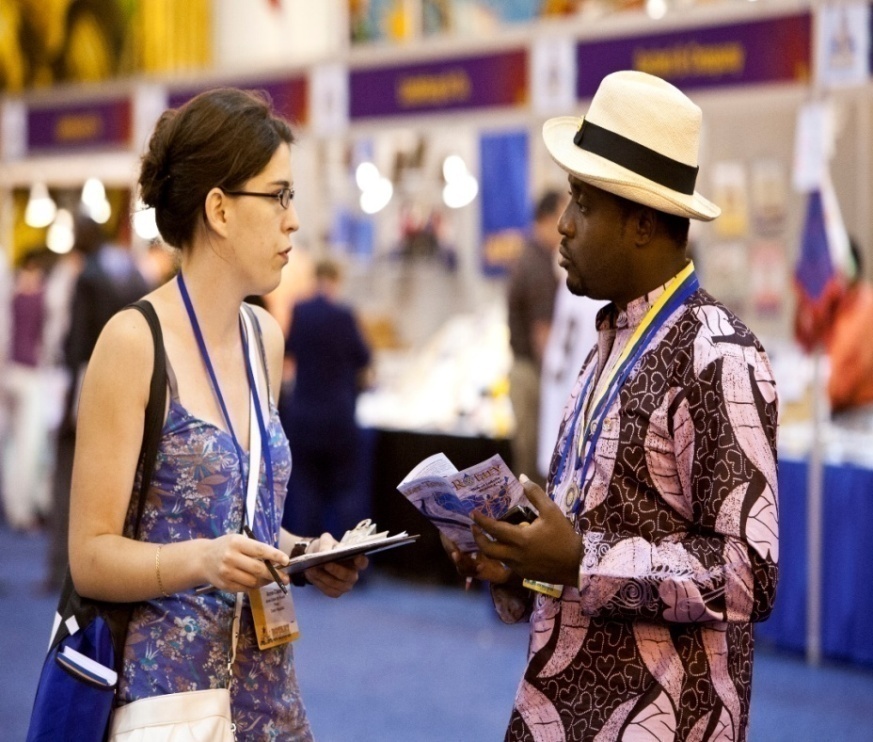 Grant Documentation
All grant correspondence
Community assessment data
Cooperating organization documents
Vendor quotes/contracts
Agreements (esp. for scholars, VTTs)
All receipts/invoices
Bank statement
Inventory data
Photos
HAVE ALL AVAILABLE FOR INSPECTION AND KEEP FOR  5 YEARS
Reporting
Due every 12 months from initial funding date
Reminders sent
If late, your club cannot do any more grants!
Final report due 2 months after project completion
CHANGES EFFECTIVE 1/1/2018
Tax withholding for US-bound scholars

Low cost shelters and simple schools eligible for global grant funding
[Speaker Notes: Last fall the Trustees took two decisions that went into effect 1 January:
The Rotary Foundation will begin withholding tax from global grant scholarships awarded for study in the U.S. on any expenses beyond tuition, books, necessary equipment, and fees, except for U.S.-bound scholars from Japan, Canada, and Germany, who are funded through associate foundations in those countries.
Clubs and districts will be able to use global grants for the construction of low-cost shelters and simple schools, as long as the construction is part of a comprehensive project related to an area of focus. Project guidelines and application appendices for low cost shelters and simple schools are available on rotary.org.]
RESOURCES
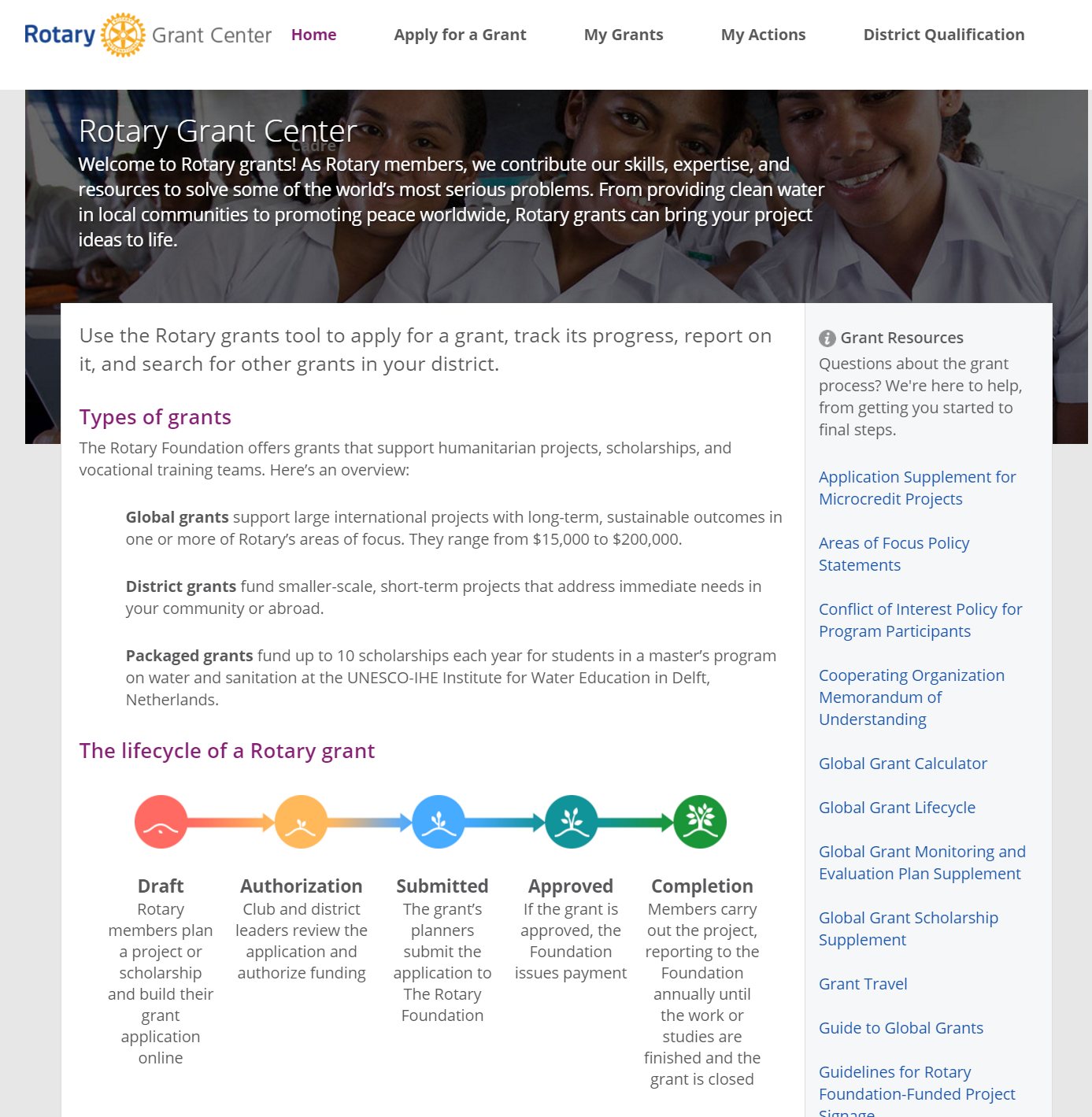 www.rotary.org/myrotary 
“Grants Center”

www.rotary2526.org 
“TRF” “Resource Guide”
[Speaker Notes: We have a number of resources available to help you take full advantage of grant opportunities.

Rotary’s website has a wealth of general and detailed information about grants.

The learning center offers training resources to help you apply for Foundation grants.]
TRF MOU SIGNING
WHO SHOULD SIGN THE TRF MOU?

Clubs applying for a District Grant for an international project in Mexico

Clubs who are a Primary Partner in a Global Grant

MOU must be signed by President (2019 – 2020) and President-Elect (2020 – 2021)
[Speaker Notes: Last fall the Trustees took two decisions that went into effect 1 January:
The Rotary Foundation will begin withholding tax from global grant scholarships awarded for study in the U.S. on any expenses beyond tuition, books, necessary equipment, and fees, except for U.S.-bound scholars from Japan, Canada, and Germany, who are funded through associate foundations in those countries.
Clubs and districts will be able to use global grants for the construction of low-cost shelters and simple schools, as long as the construction is part of a comprehensive project related to an area of focus. Project guidelines and application appendices for low cost shelters and simple schools are available on rotary.org.]
HOW TO WRITE A GLOBAL GRANT
April 20, 2019
9 am – 12 pm

Janice Kurth DRFC District 5340

District Office
Sign up today on DACdb
[Speaker Notes: Last fall the Trustees took two decisions that went into effect 1 January:
The Rotary Foundation will begin withholding tax from global grant scholarships awarded for study in the U.S. on any expenses beyond tuition, books, necessary equipment, and fees, except for U.S.-bound scholars from Japan, Canada, and Germany, who are funded through associate foundations in those countries.
Clubs and districts will be able to use global grants for the construction of low-cost shelters and simple schools, as long as the construction is part of a comprehensive project related to an area of focus. Project guidelines and application appendices for low cost shelters and simple schools are available on rotary.org.]
CONTACTS
District Rotary Foundation Committee Chair
	Jim Paddock		jpaddock1415@att.net

Grants Subcommittee Chair
	Helen Maxwell		helenrotary@2maxwells.com

District Grants Subcommittee Chair
	Stacey Giannoulis	rotarystacey@gmail.com

Global Grants Subcommittee Chair
			

International Service Chairs
	John Perry		jsprotary@gmail.com
Thank you!